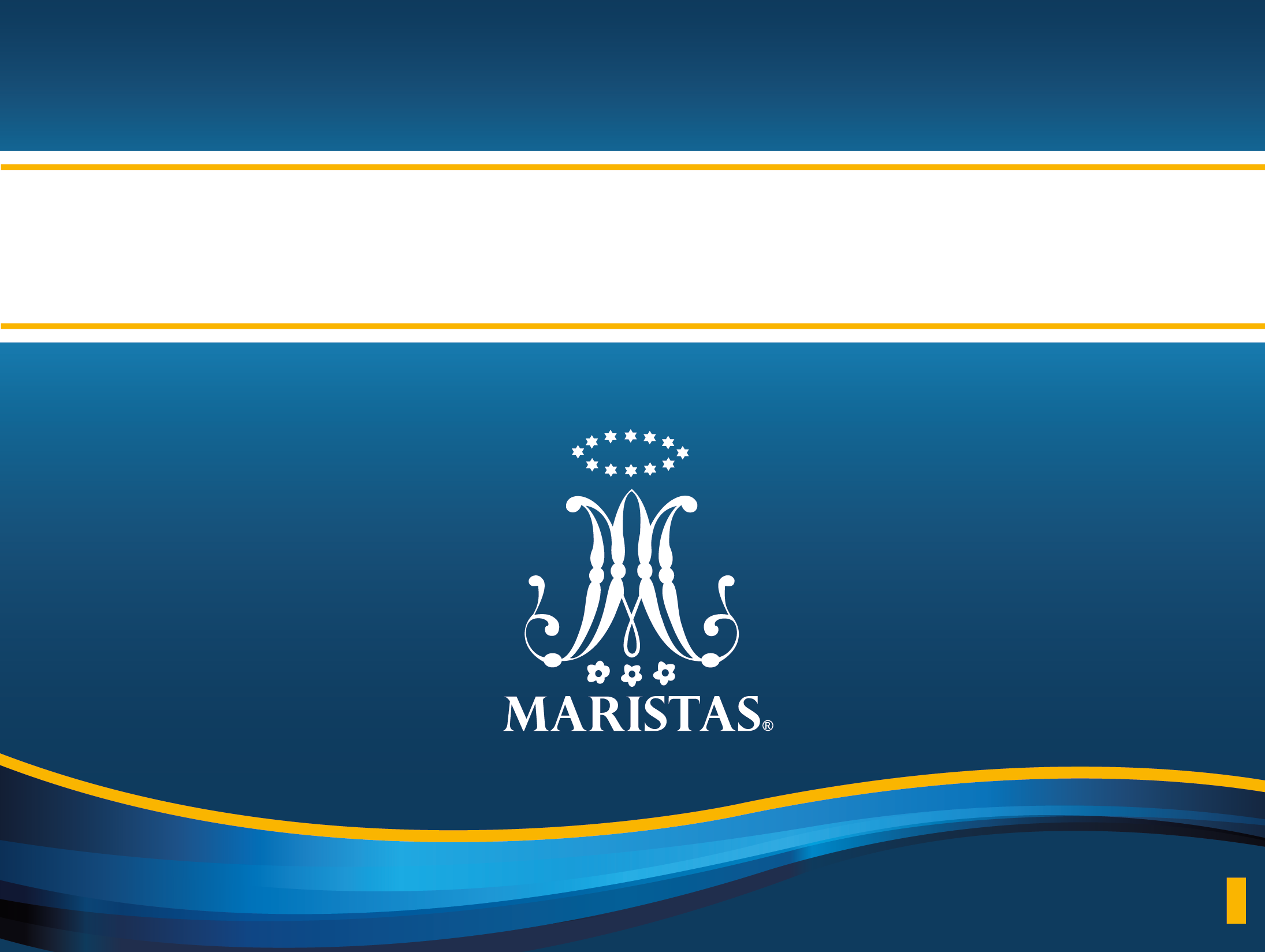 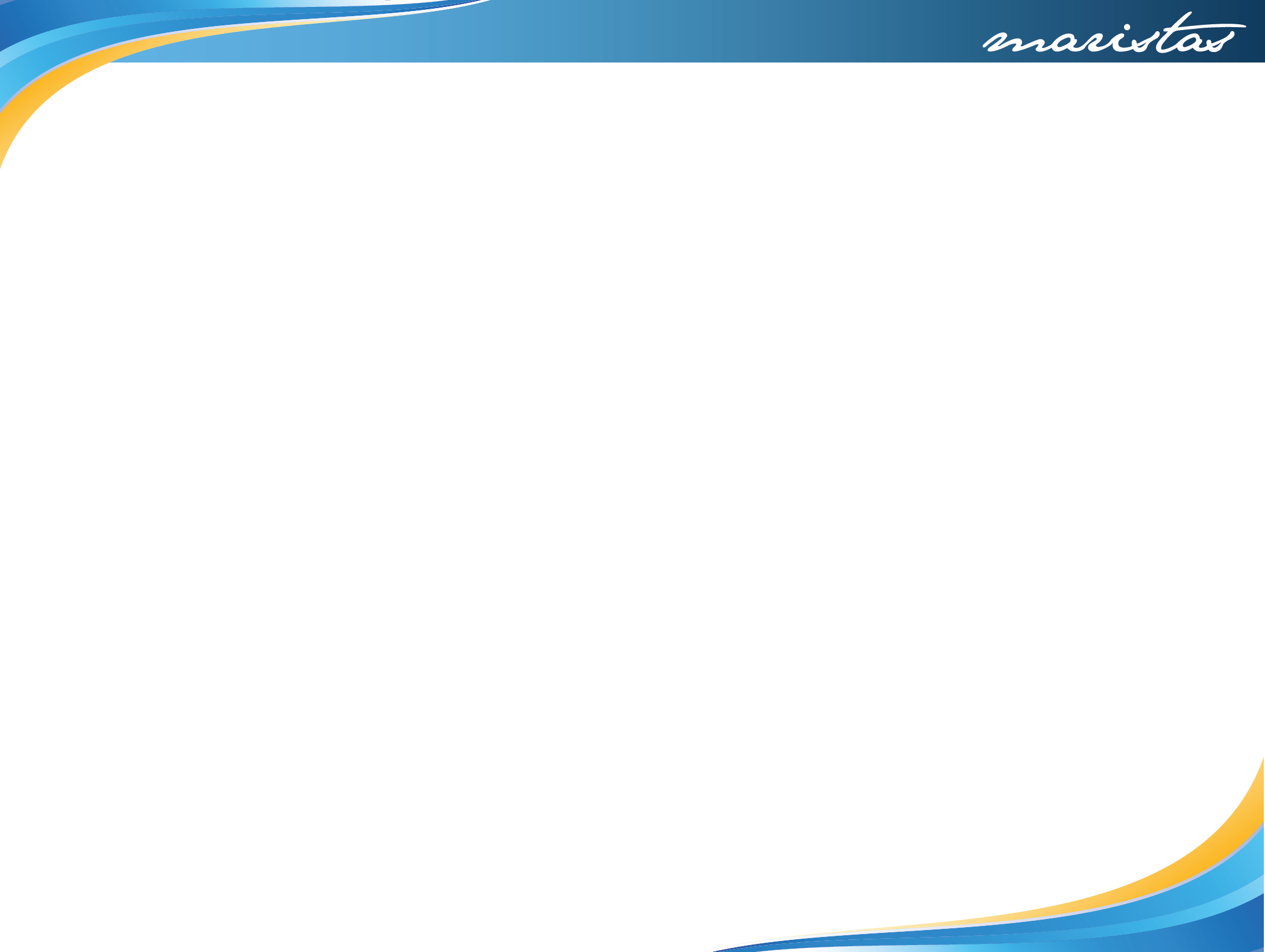 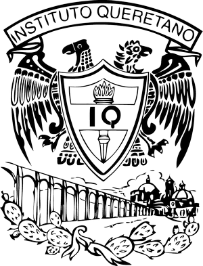 INSTITUTO QUERETANO SAN JAVIER
PREPARATORIA INCORPORADA A LA UNAM
PROYECTO CONEXIONES UNAM
EQUIPO 1
“SEXUALIDAD”
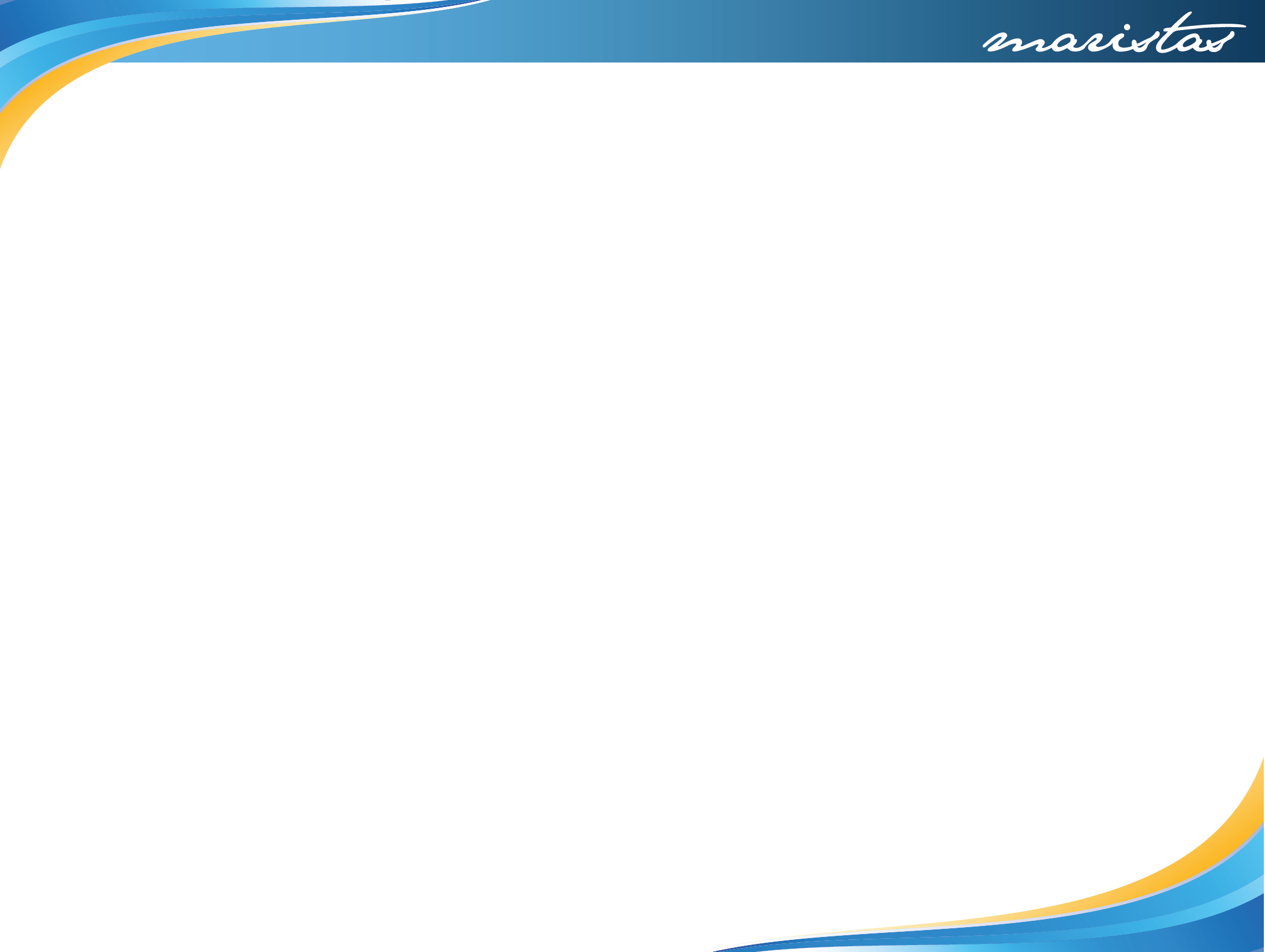 Integrantes del equipo
Lic. Hilda María Salinas Espinosa    
      Maestra de Literatura Universal 5to año
Lic. Ma. Claudia Nieves Molina
       Maestra Ética 5to año
Lic. Laura Estela Sánchez Guaní
      Maestra de Educación para la Salud 5to año
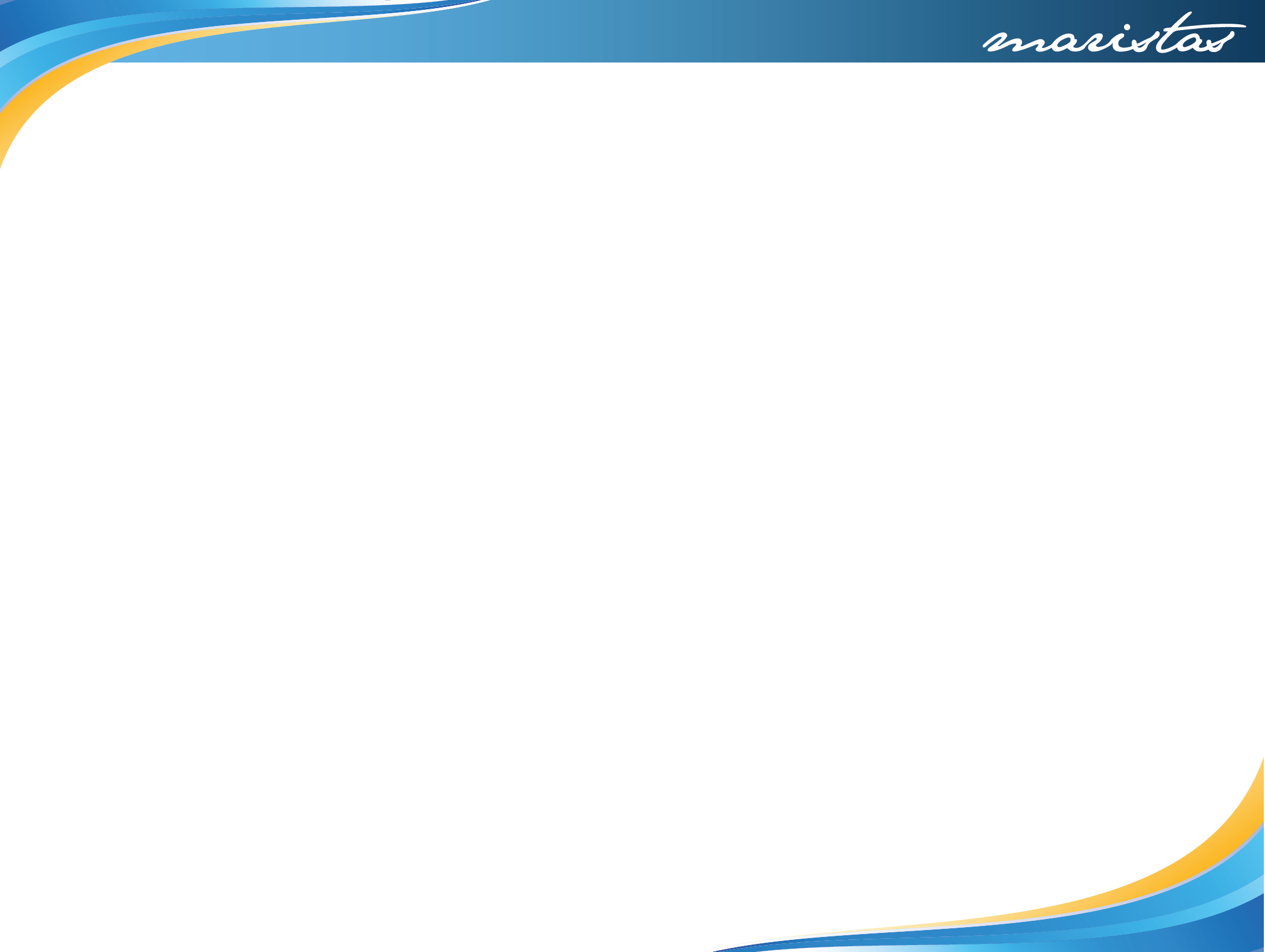 Este proyecto se planea llevar a acabo en el curso escolar 2018 - 2019
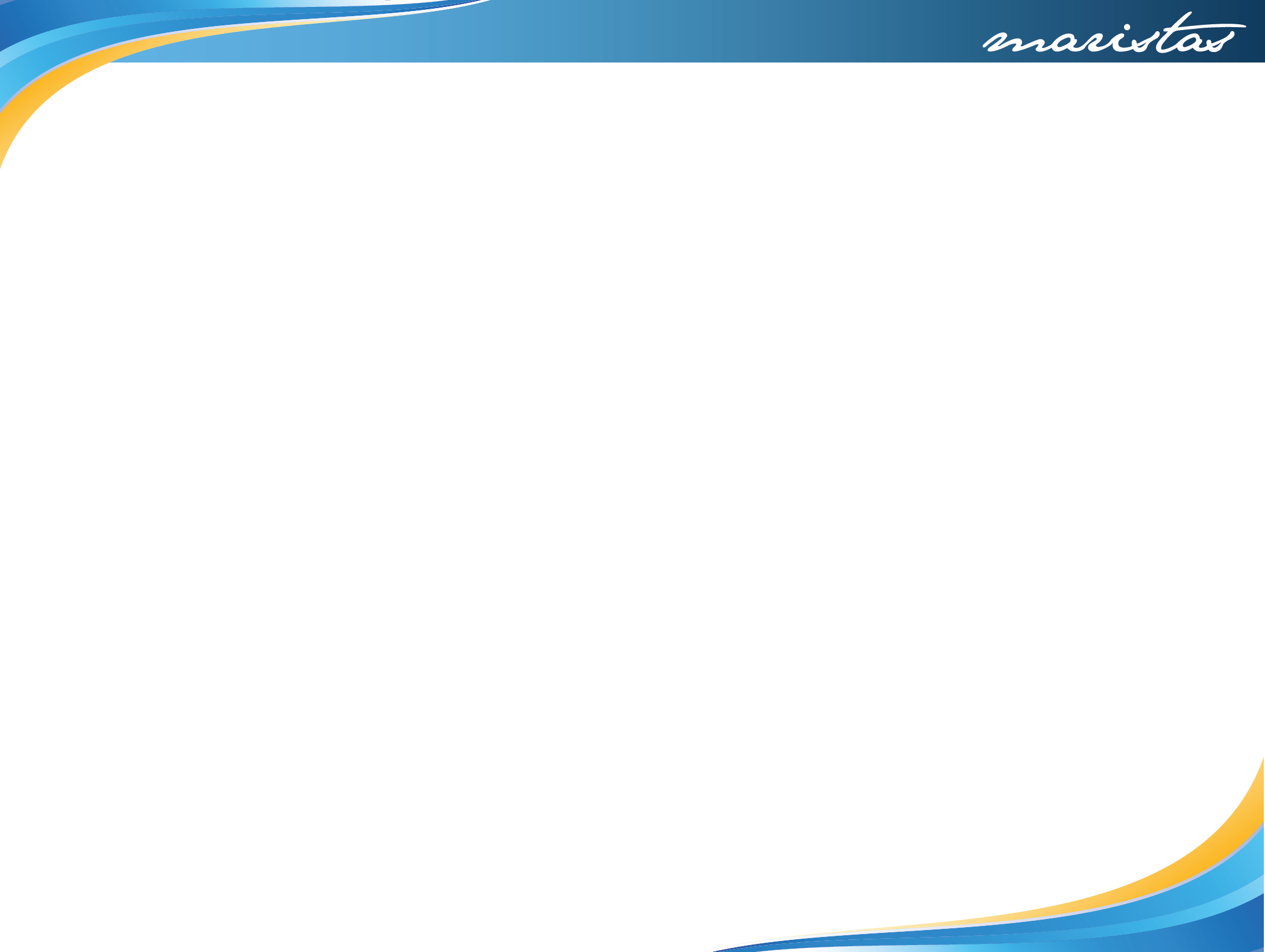 Titulo del proyecto
¿El acceso a la información virtual es la mejor forma de abordar la sexualidad?
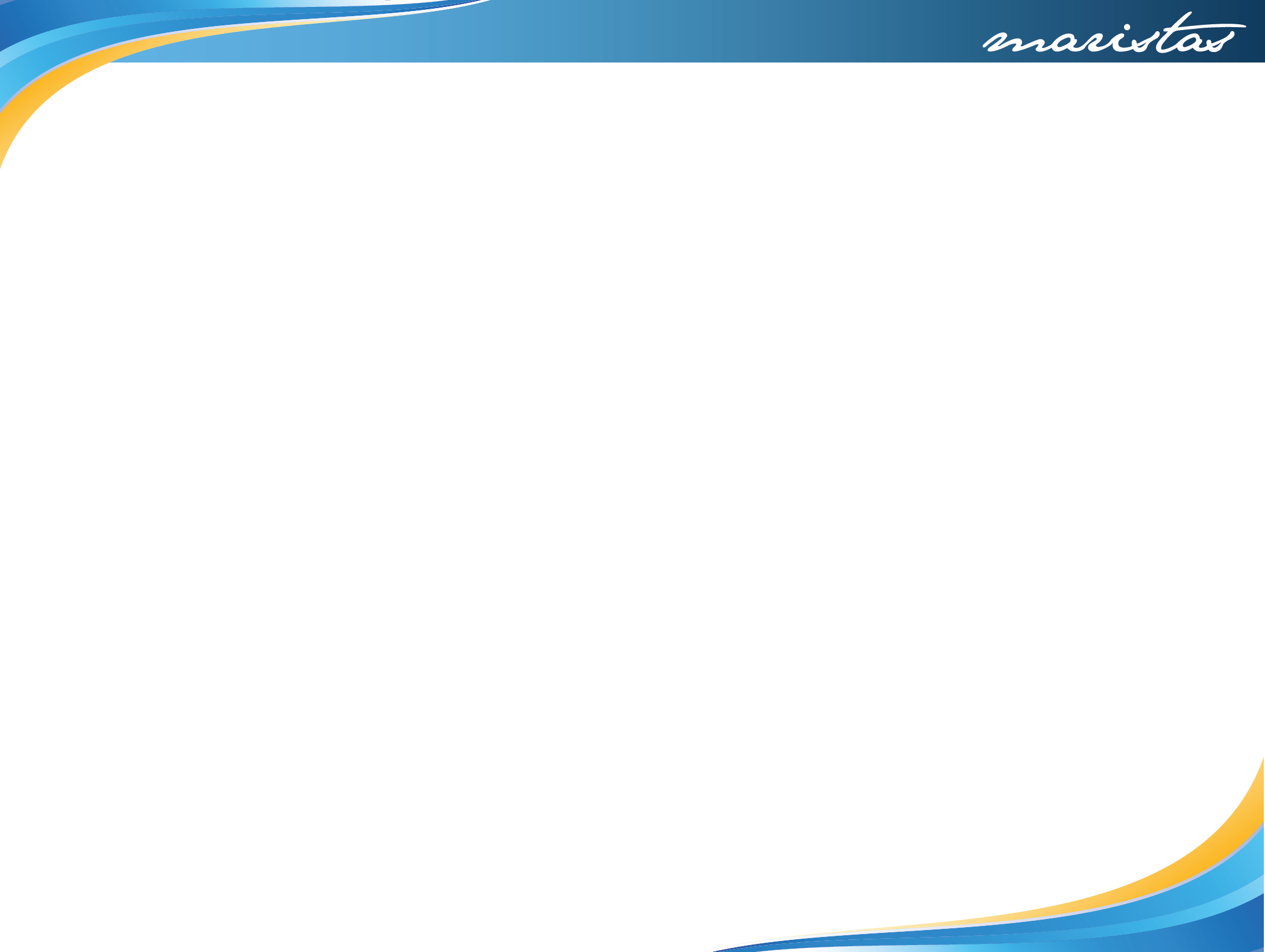 Índice
Primera Reunión …………………………………………….. Diapositiva 6

Cuadro análisis de la interdisciplinariedad
Y el aprendizaje cooperativo ………………………….… Diapositiva 8

Segunda Reunión 14 Diciembre ………………………. Diapositiva 17

Grupo Heterogéneos ……………………………………….. Diapositiva 22

3era Reunión …………………………………………………… Diapositiva 26
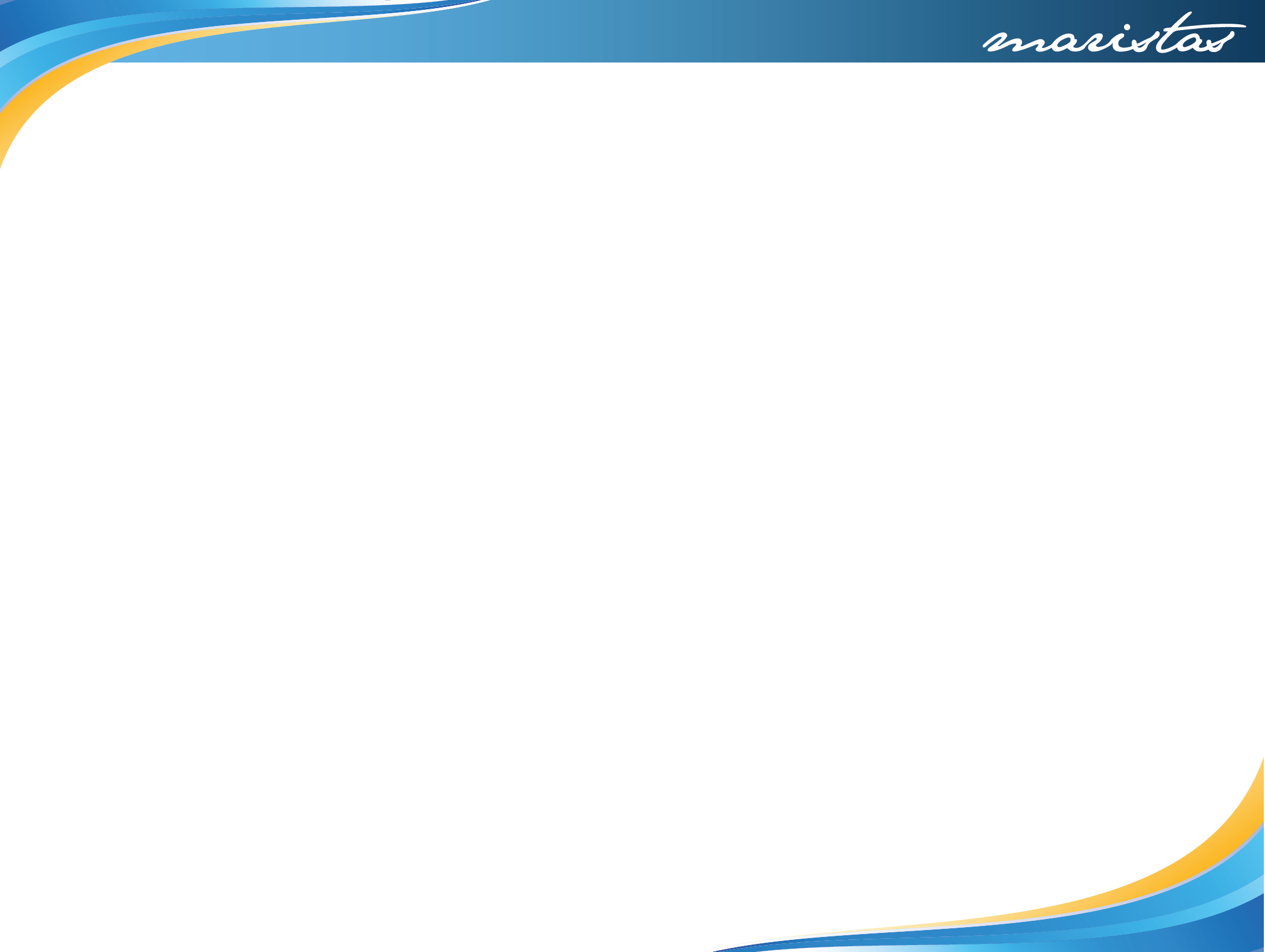 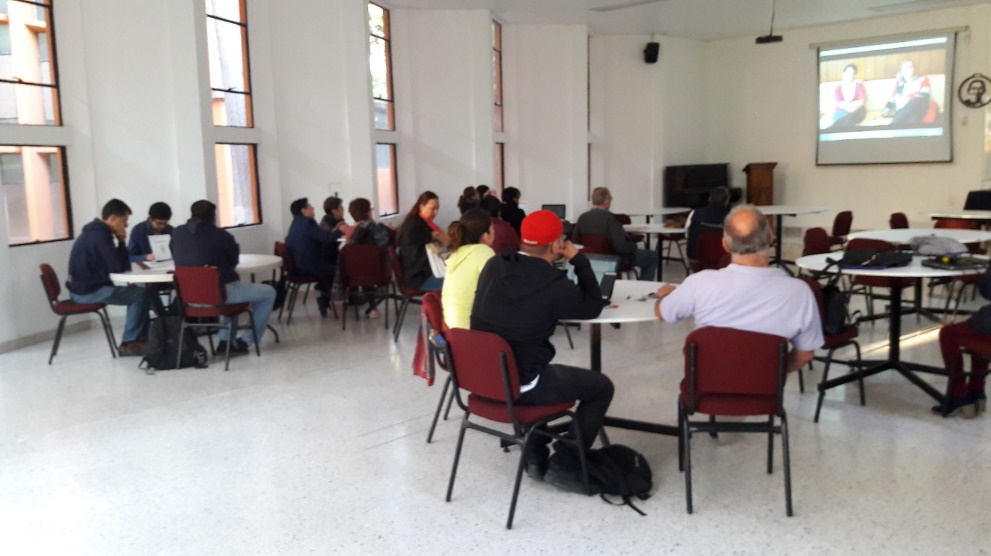 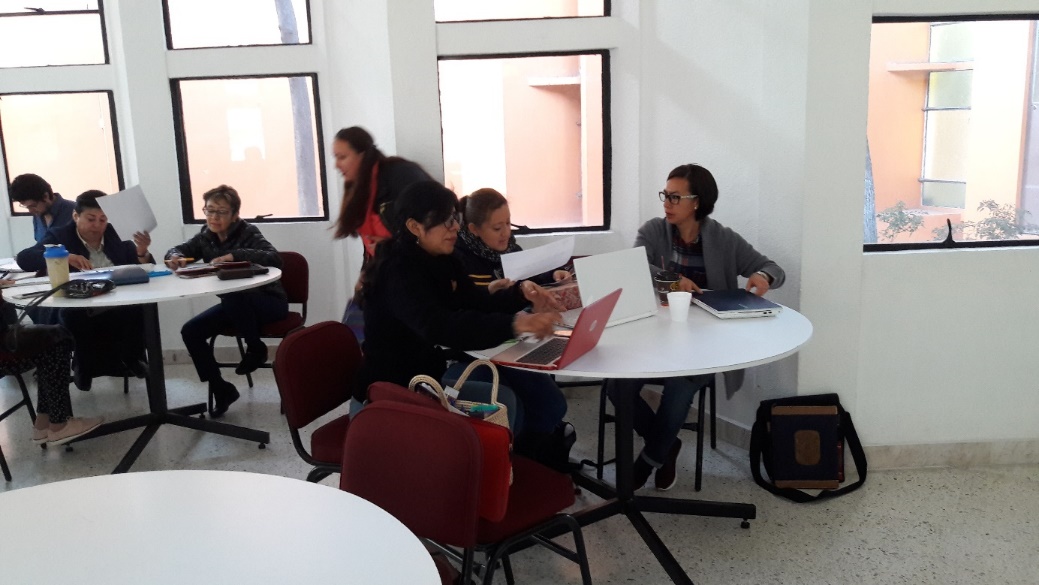 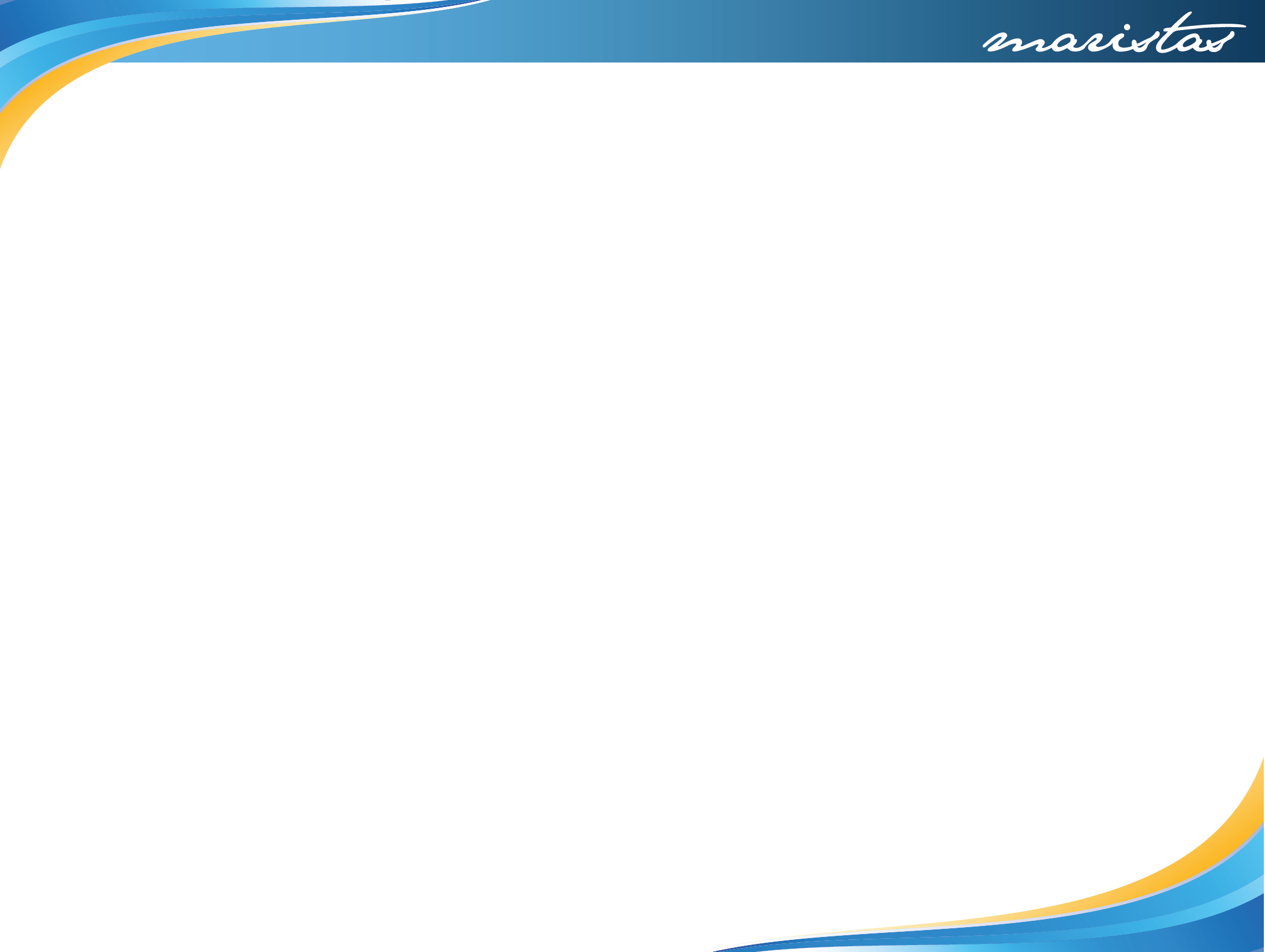 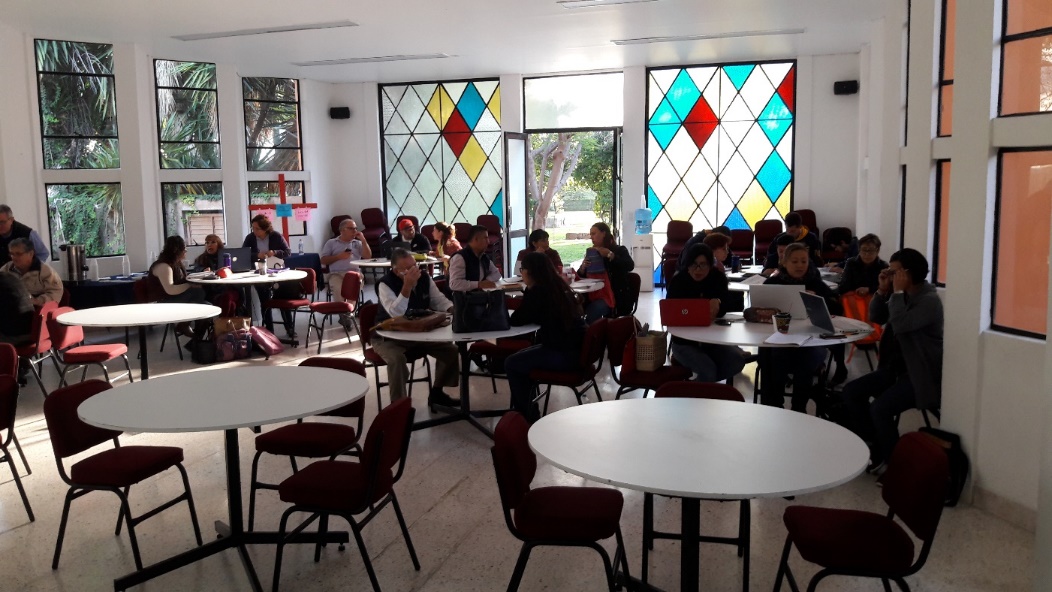 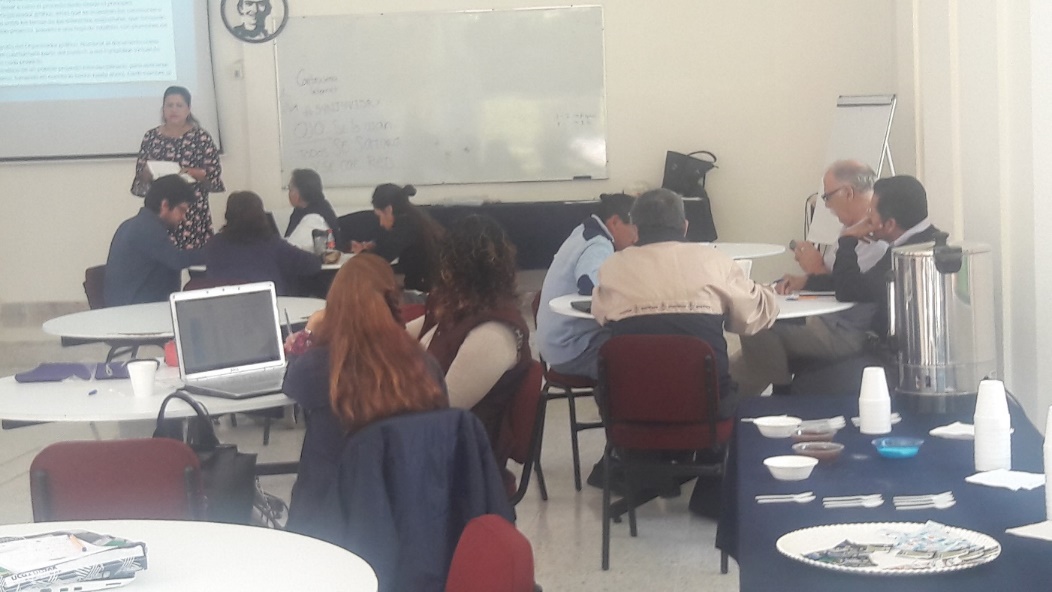 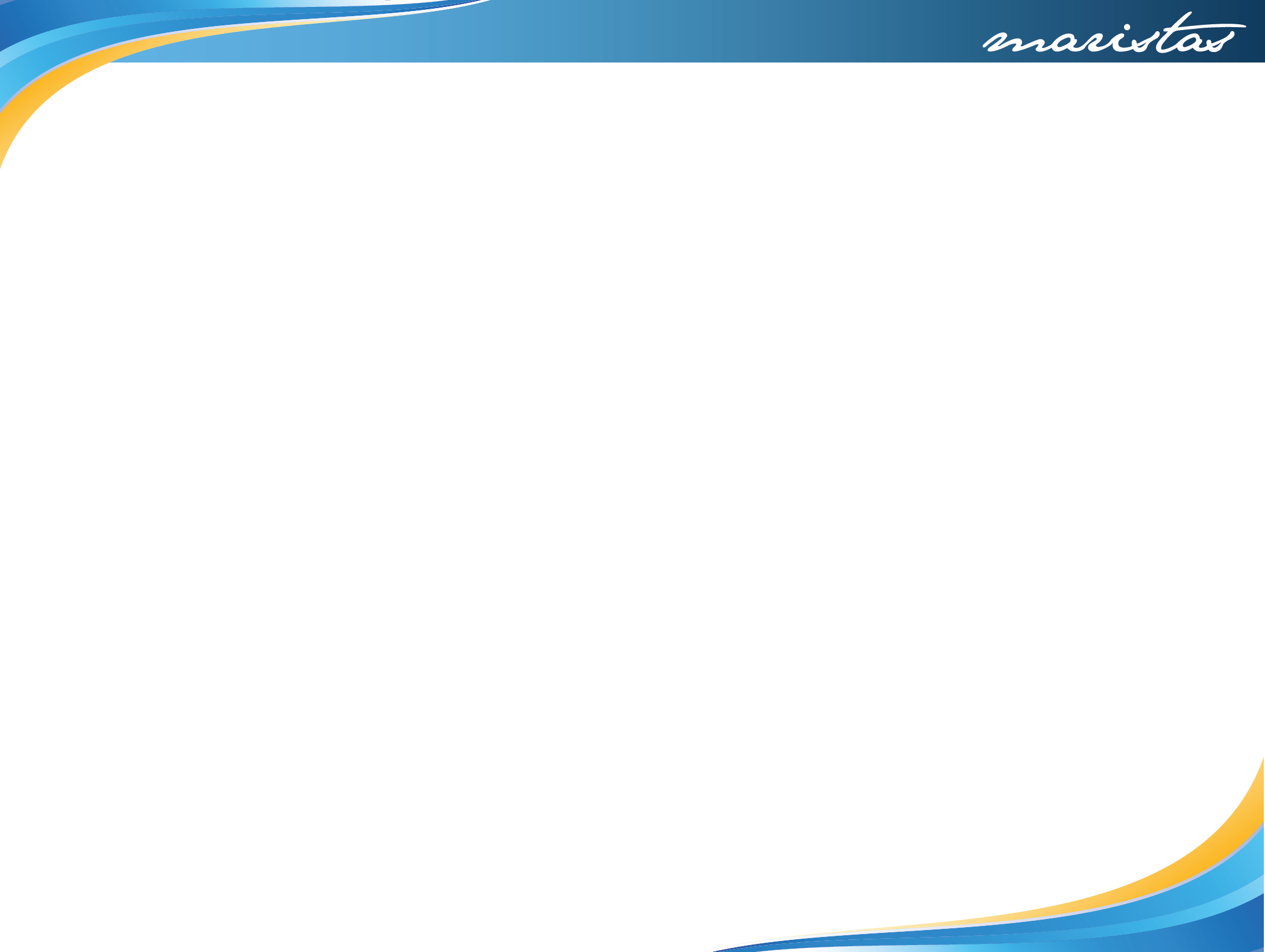 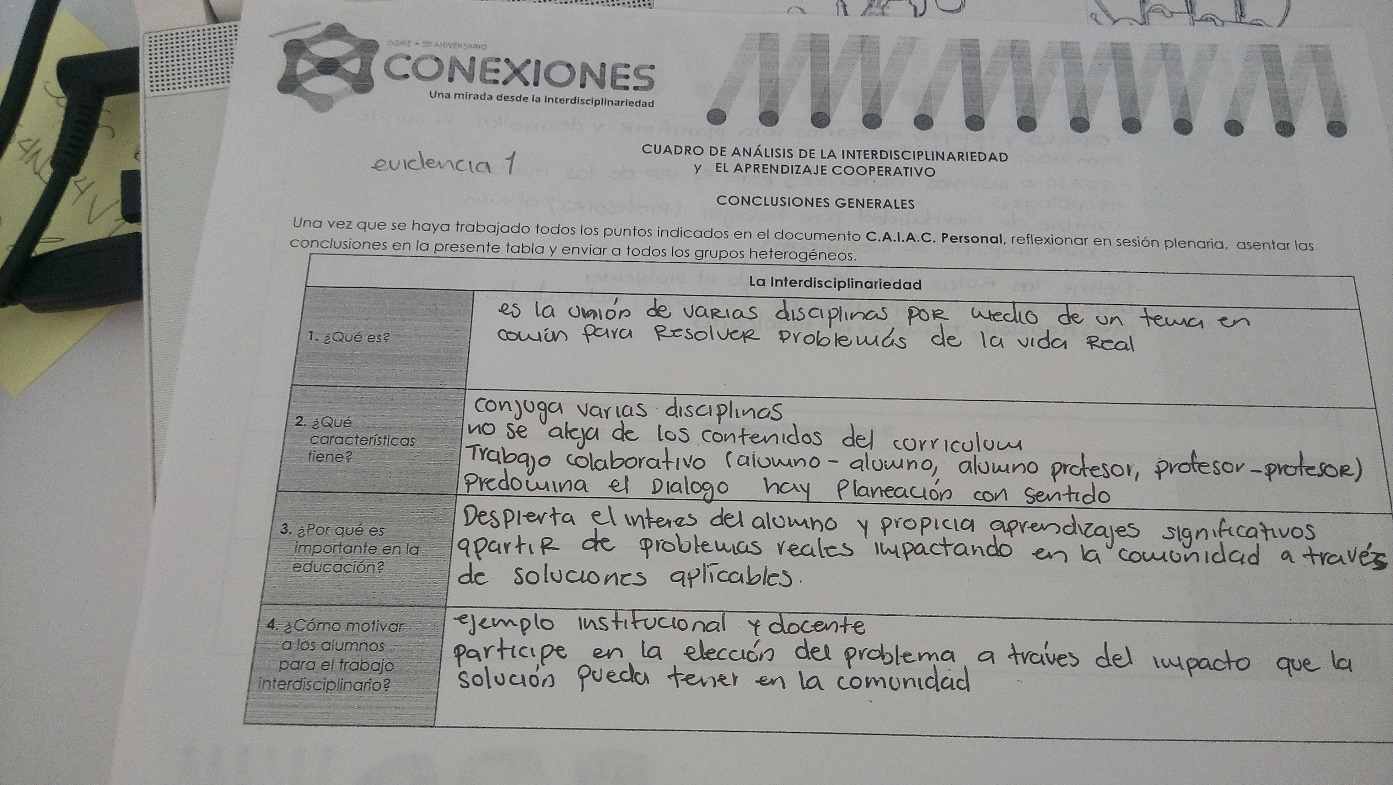 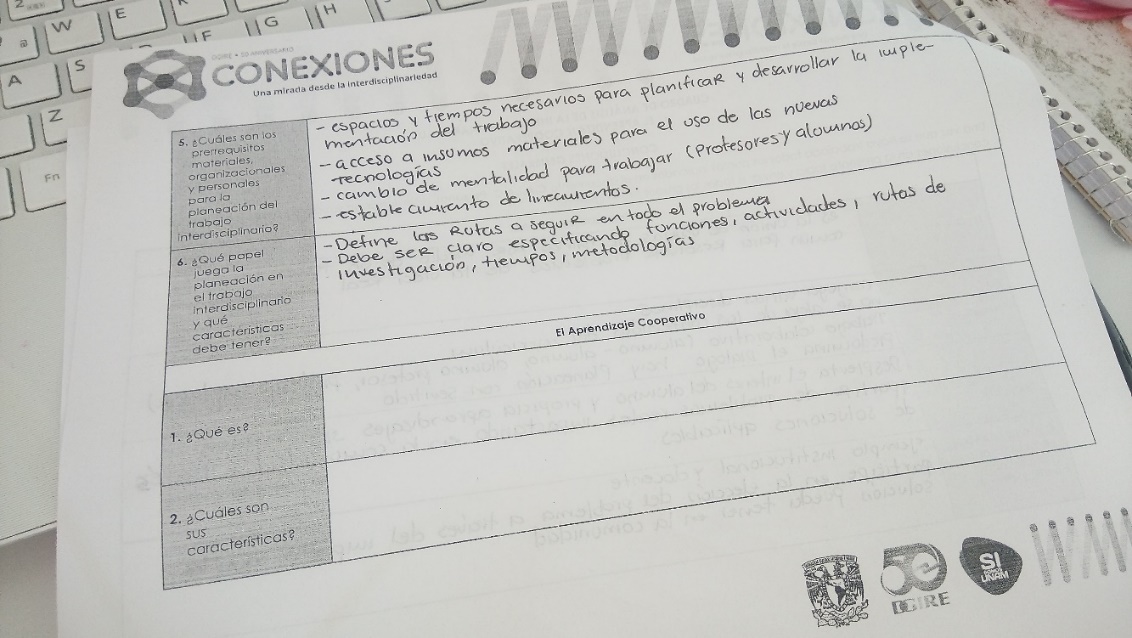 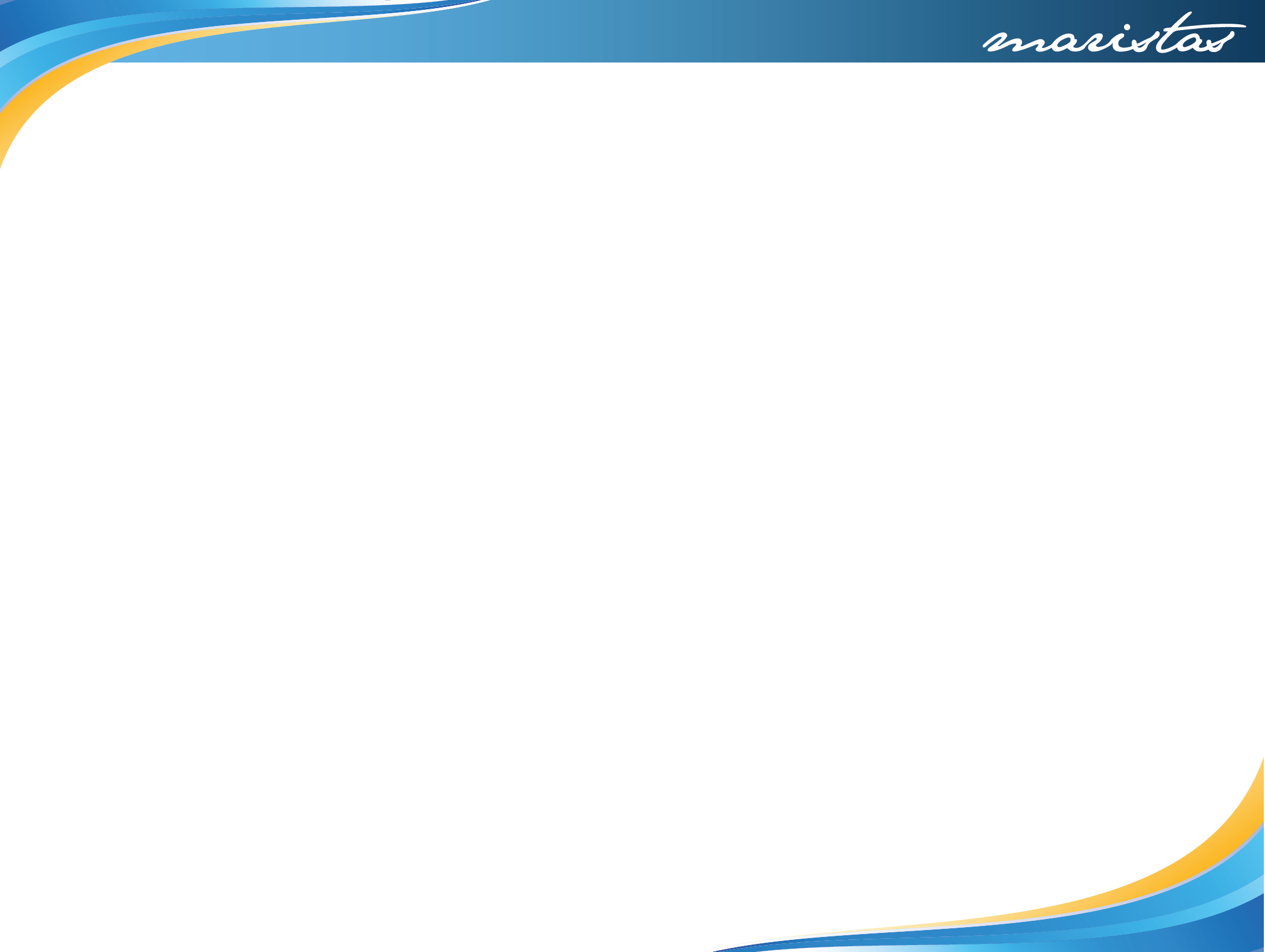 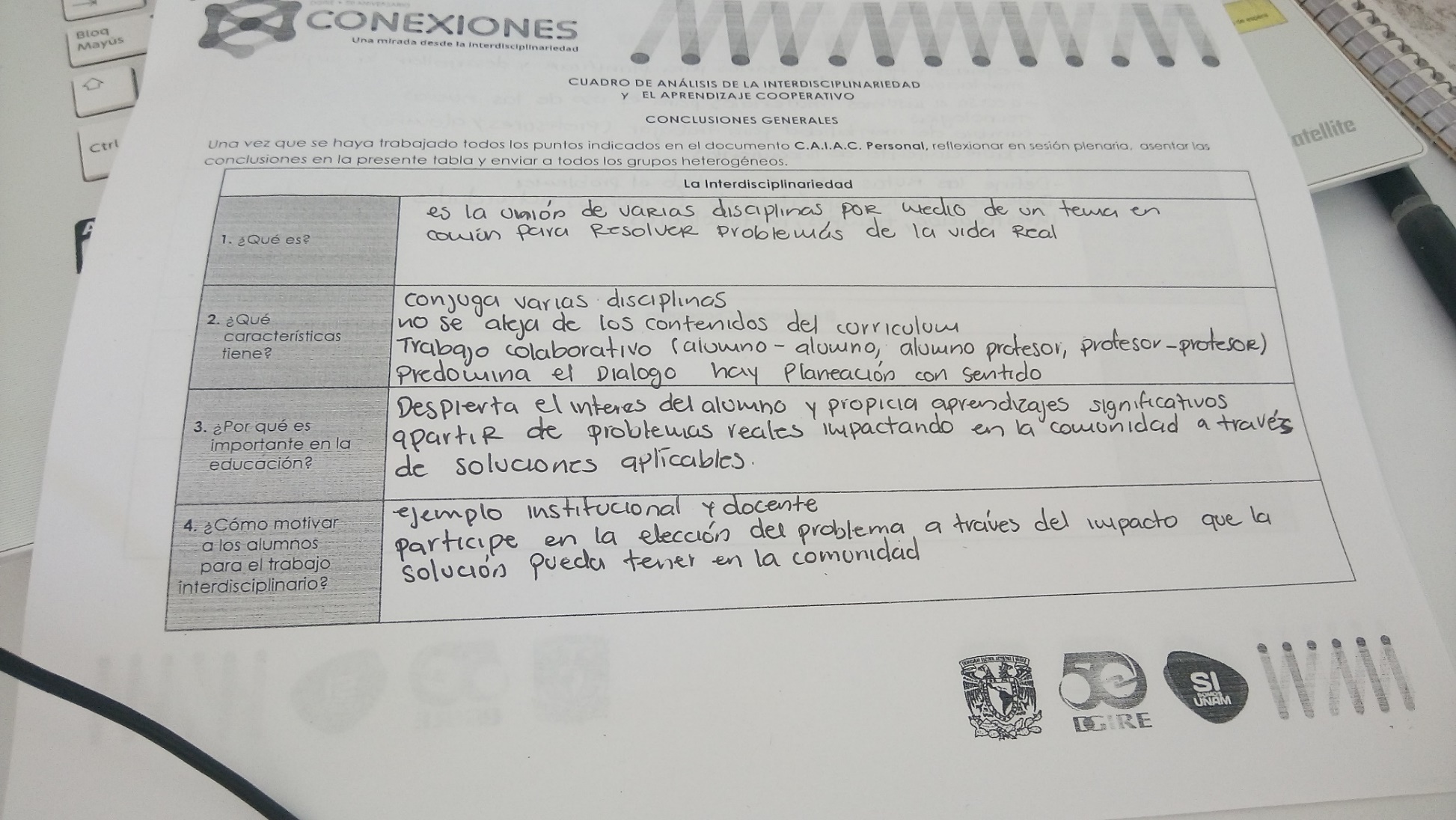 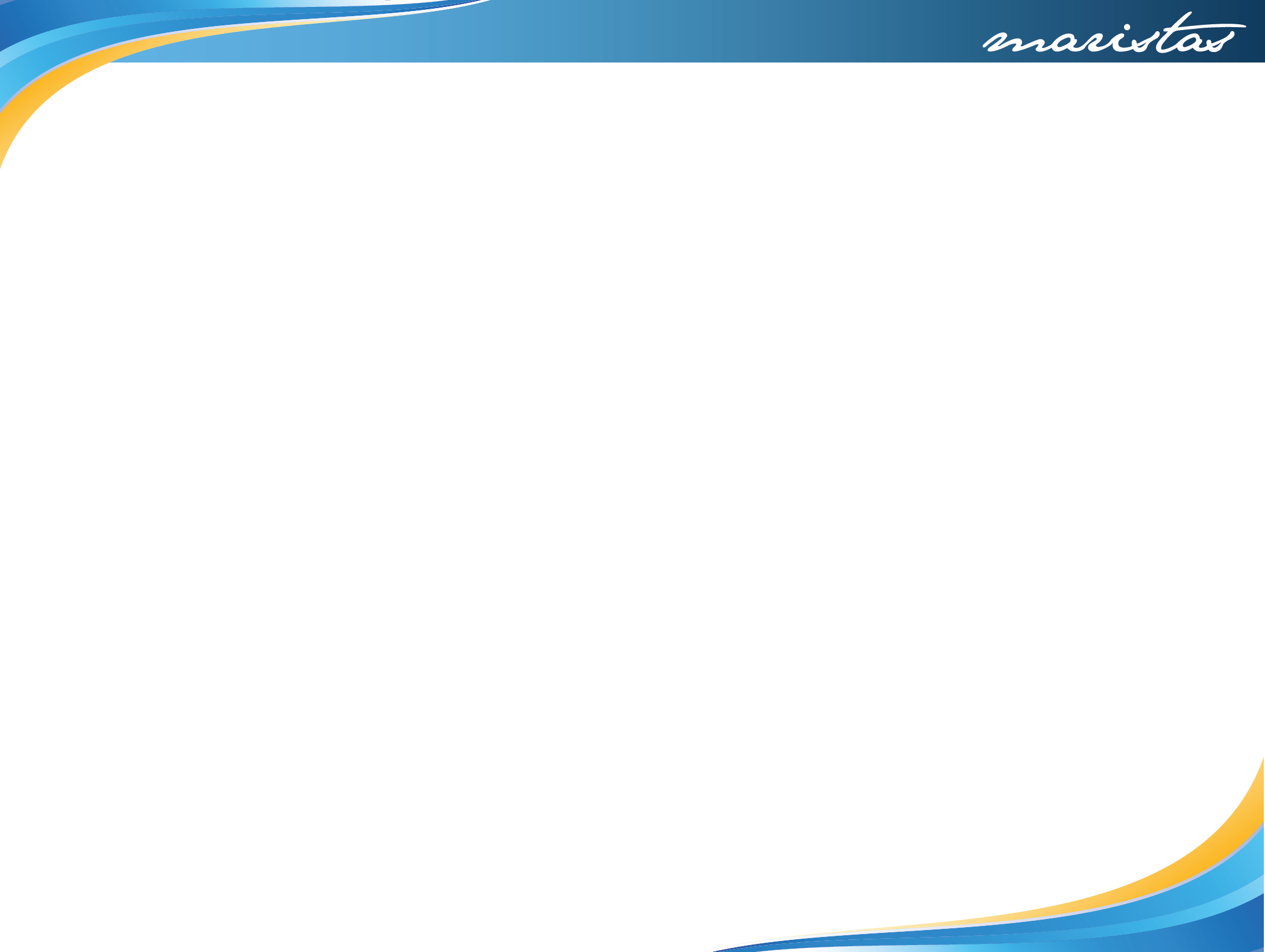 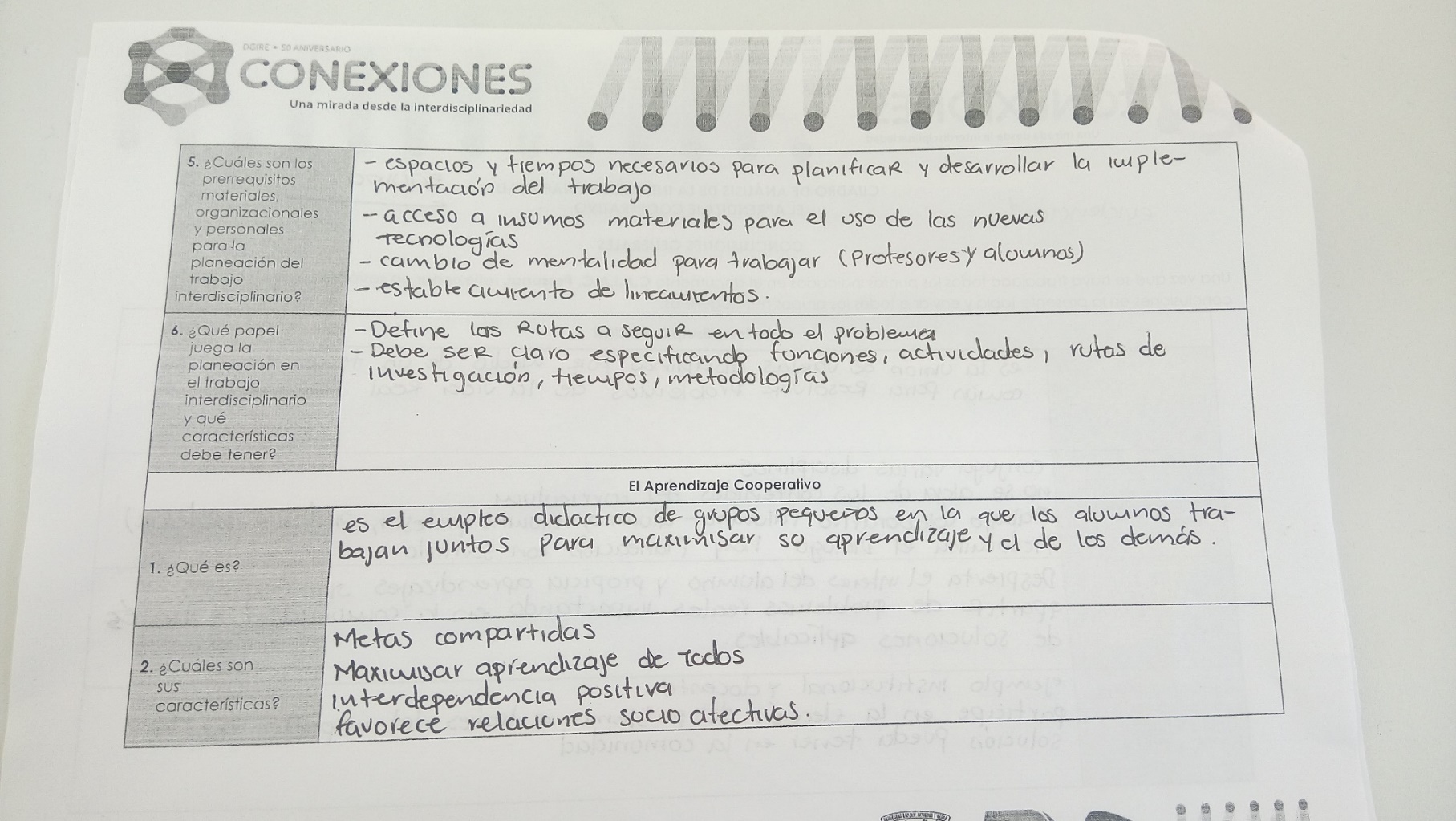 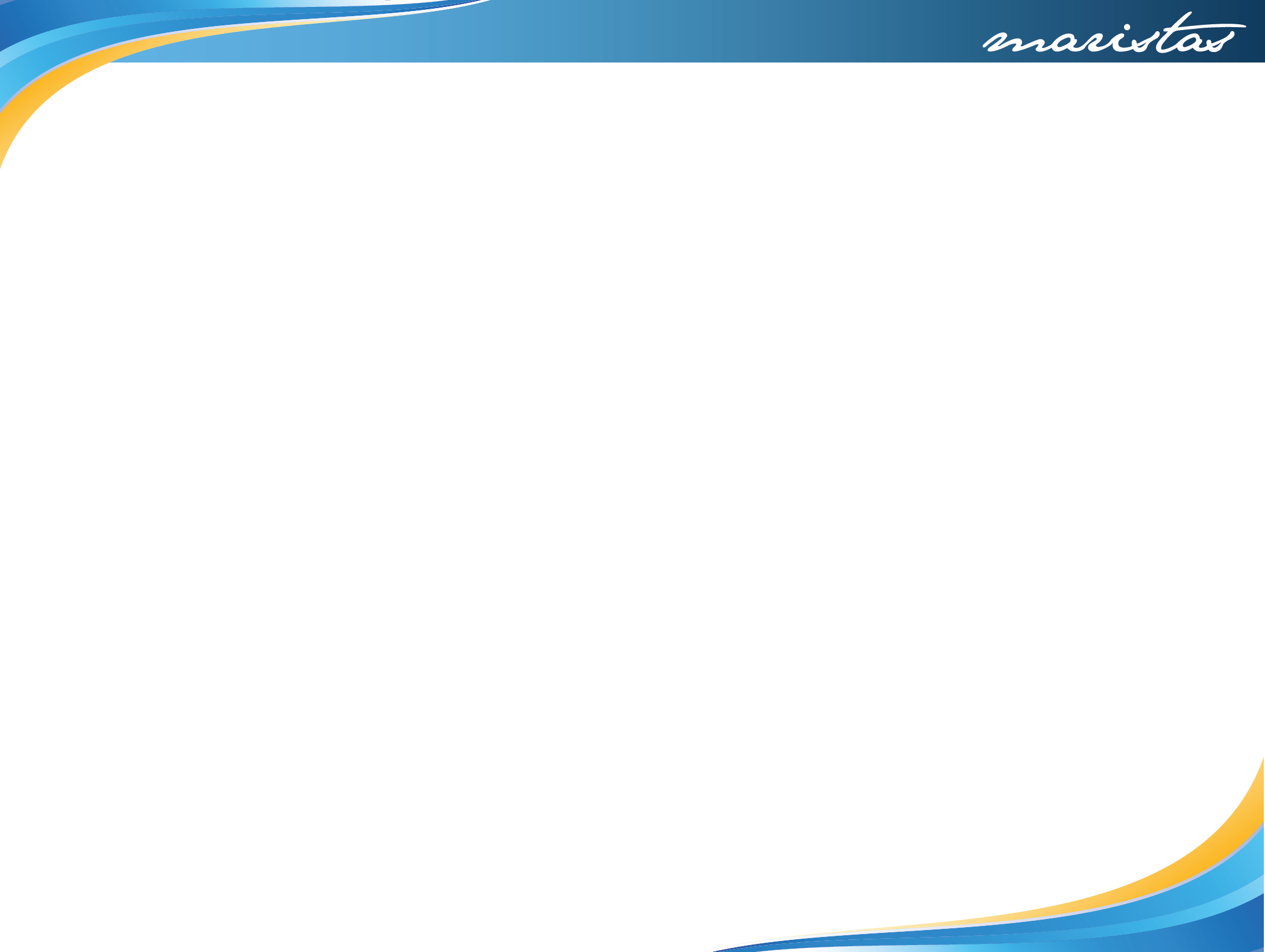 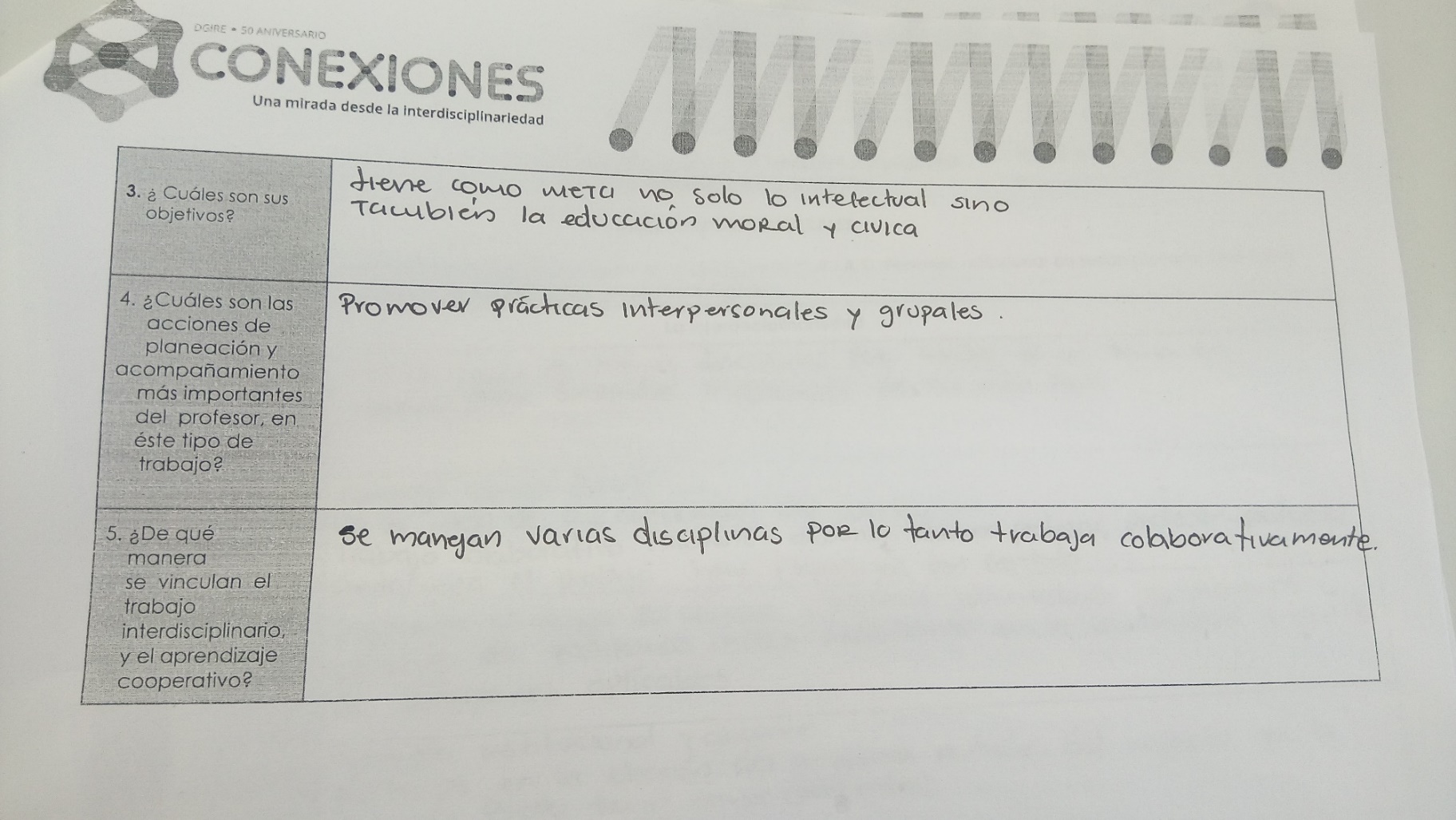 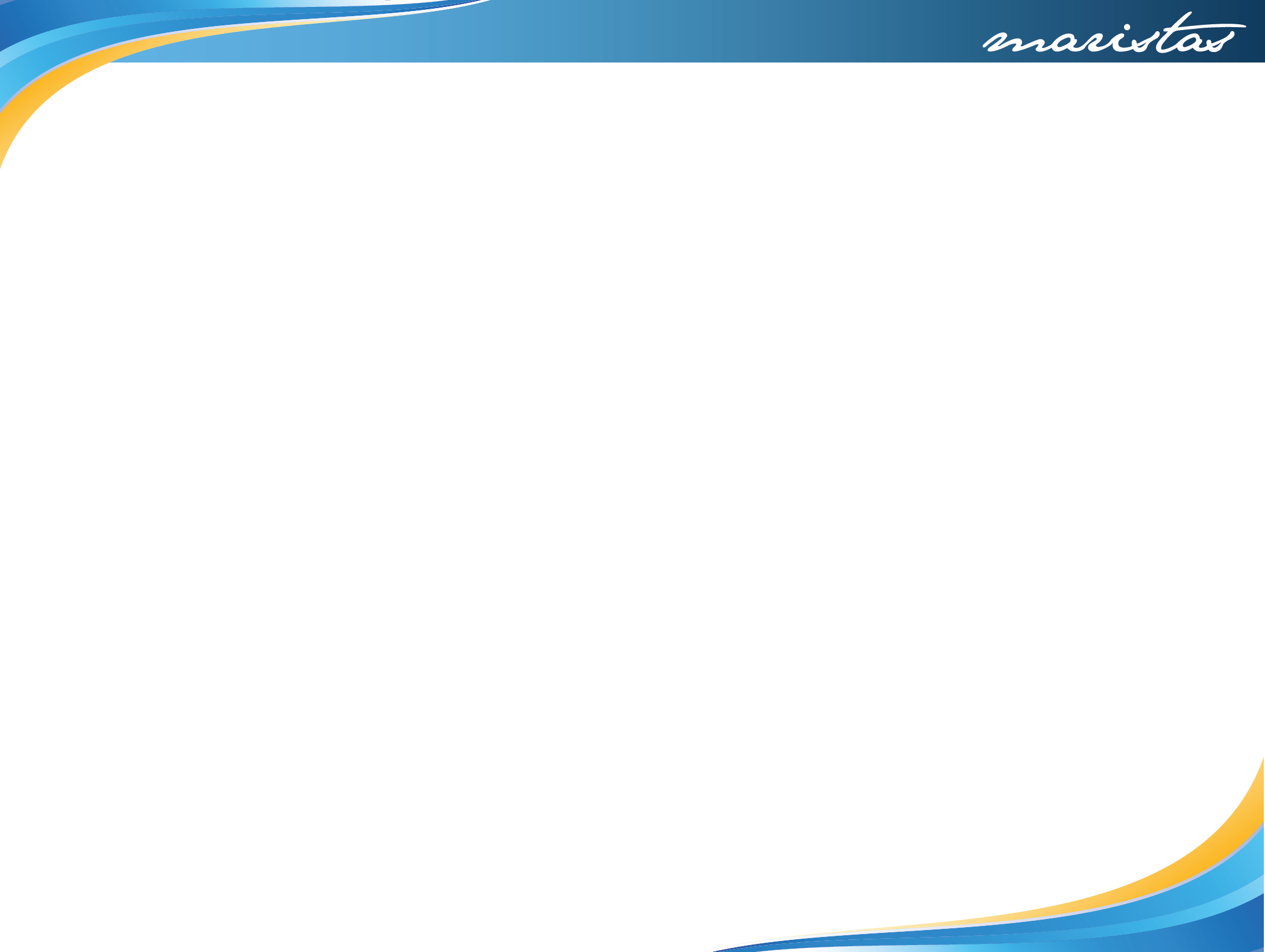 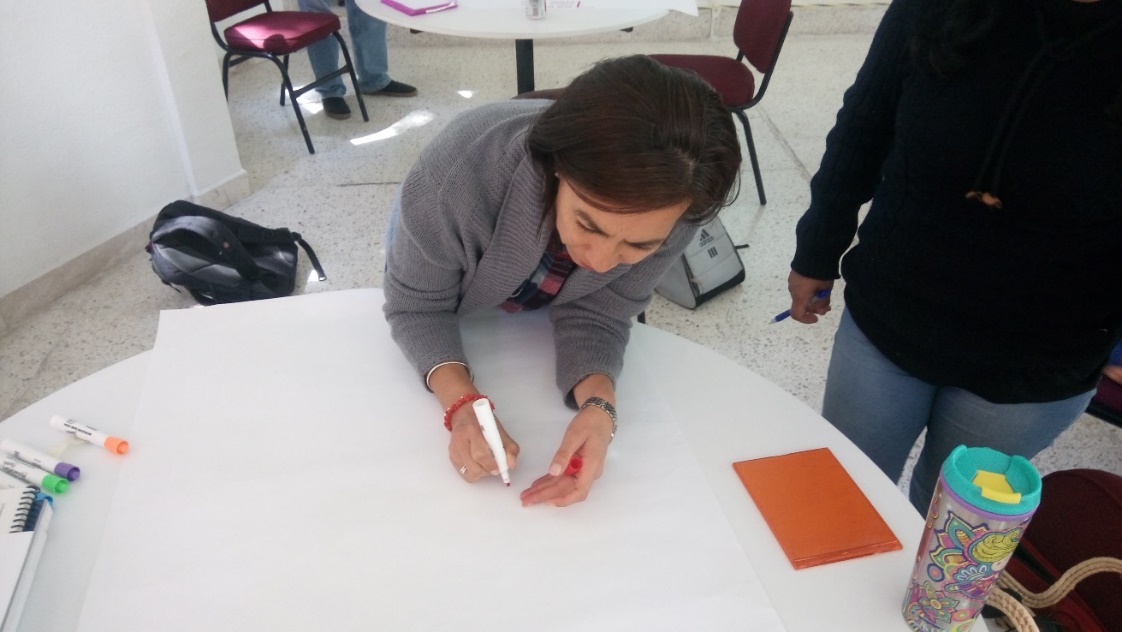 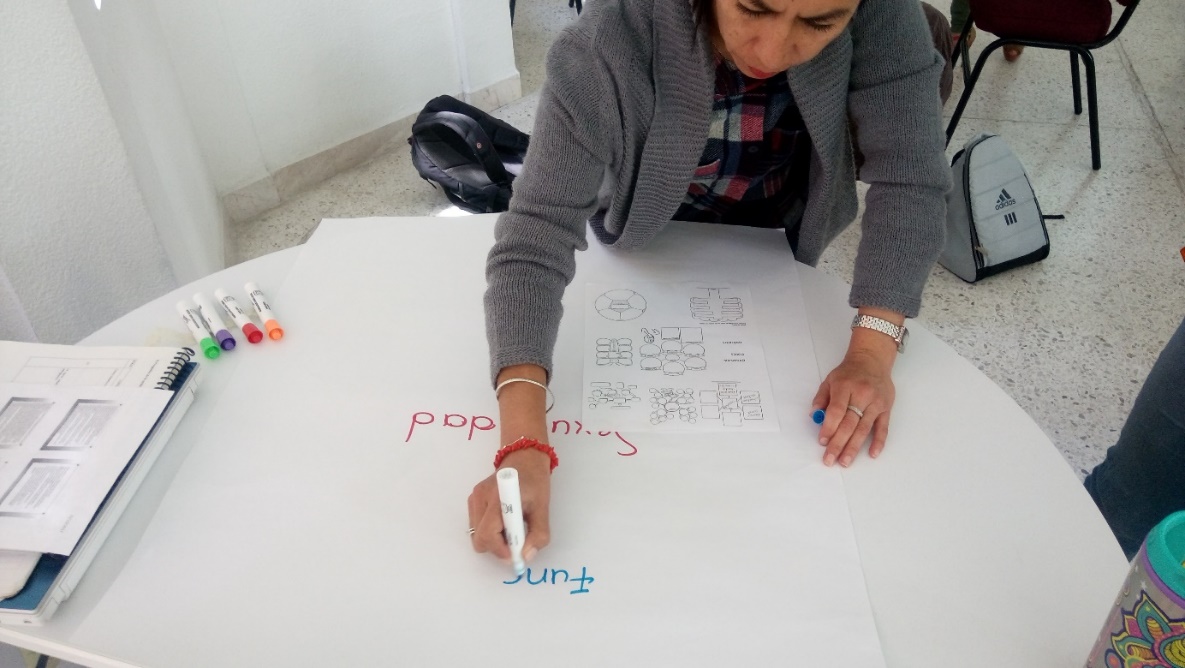 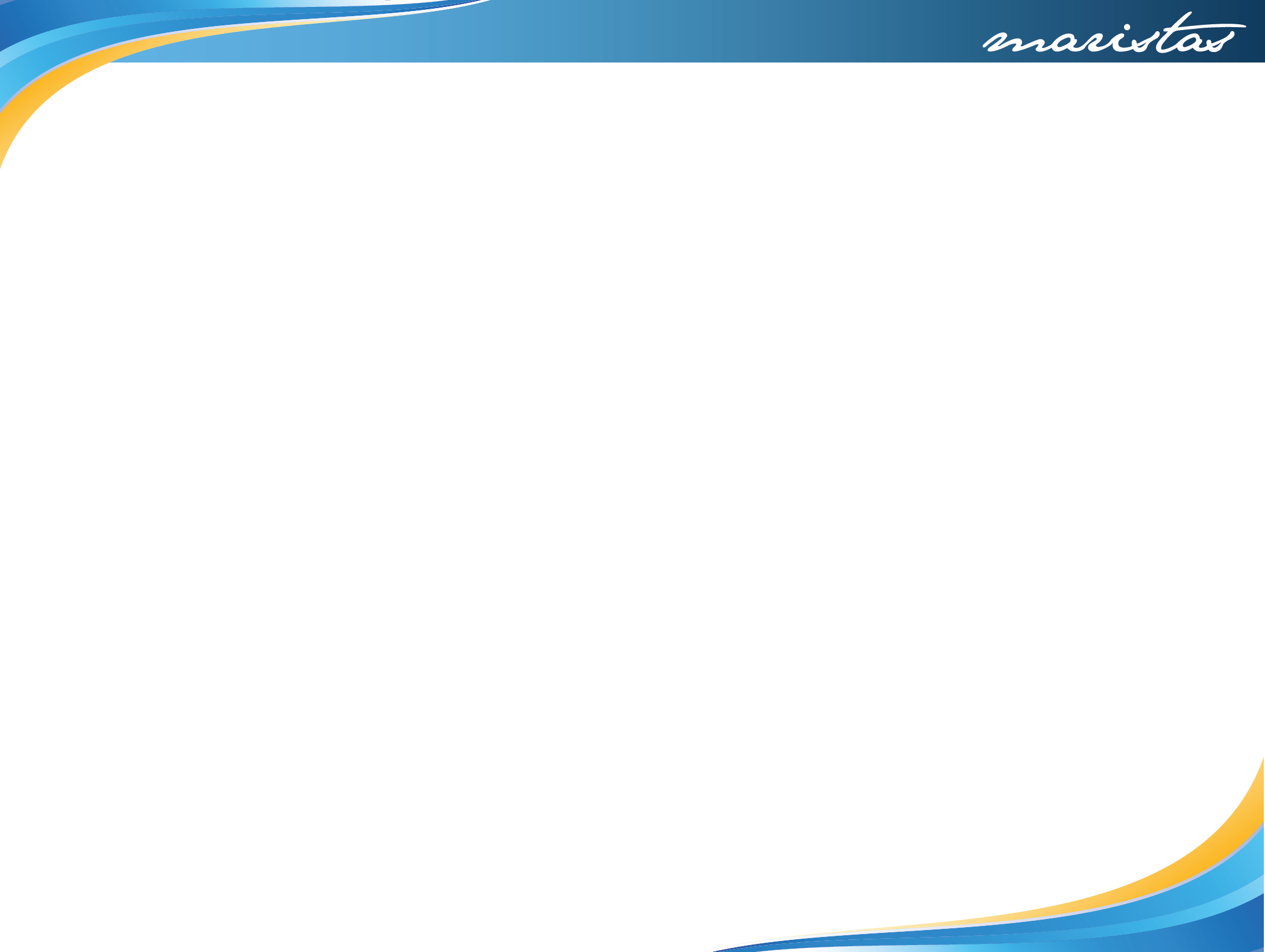 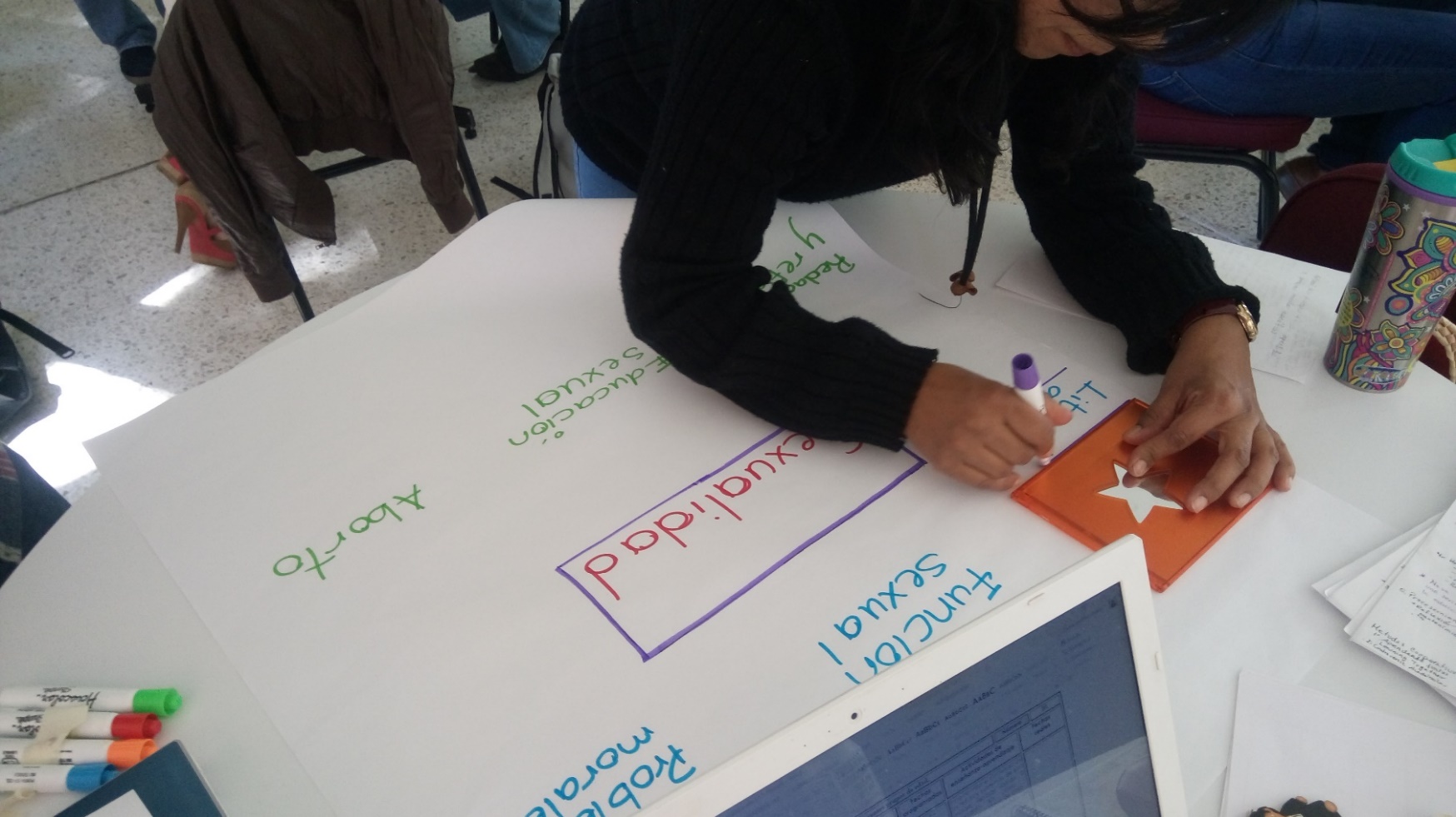 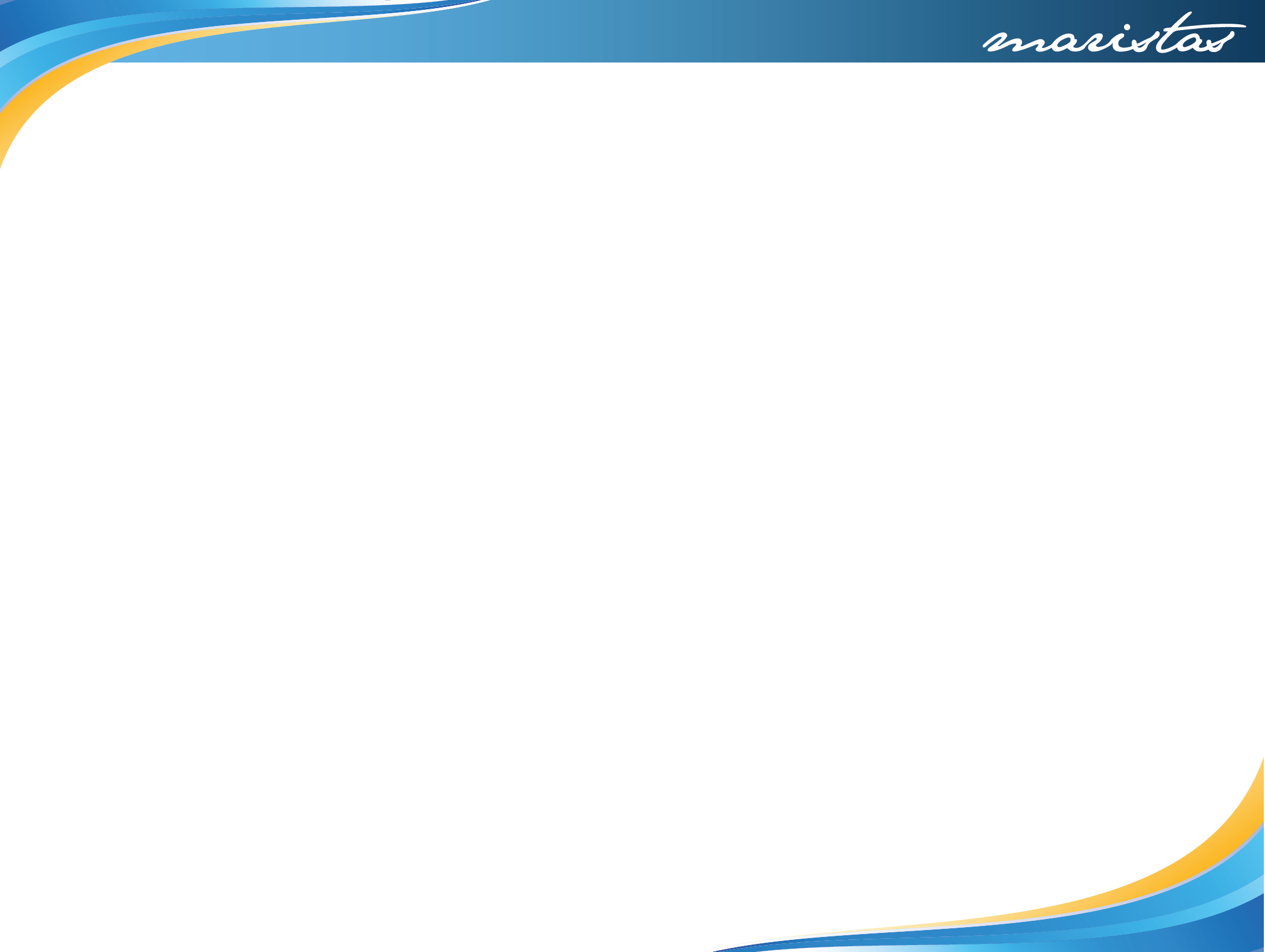 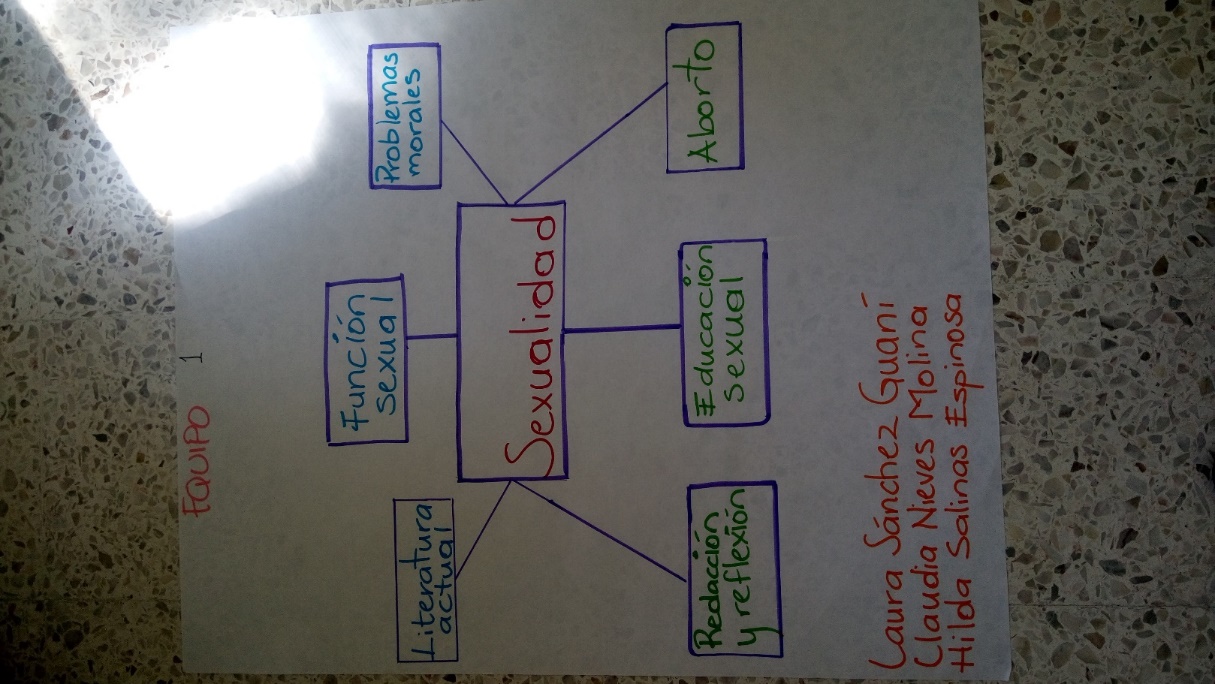 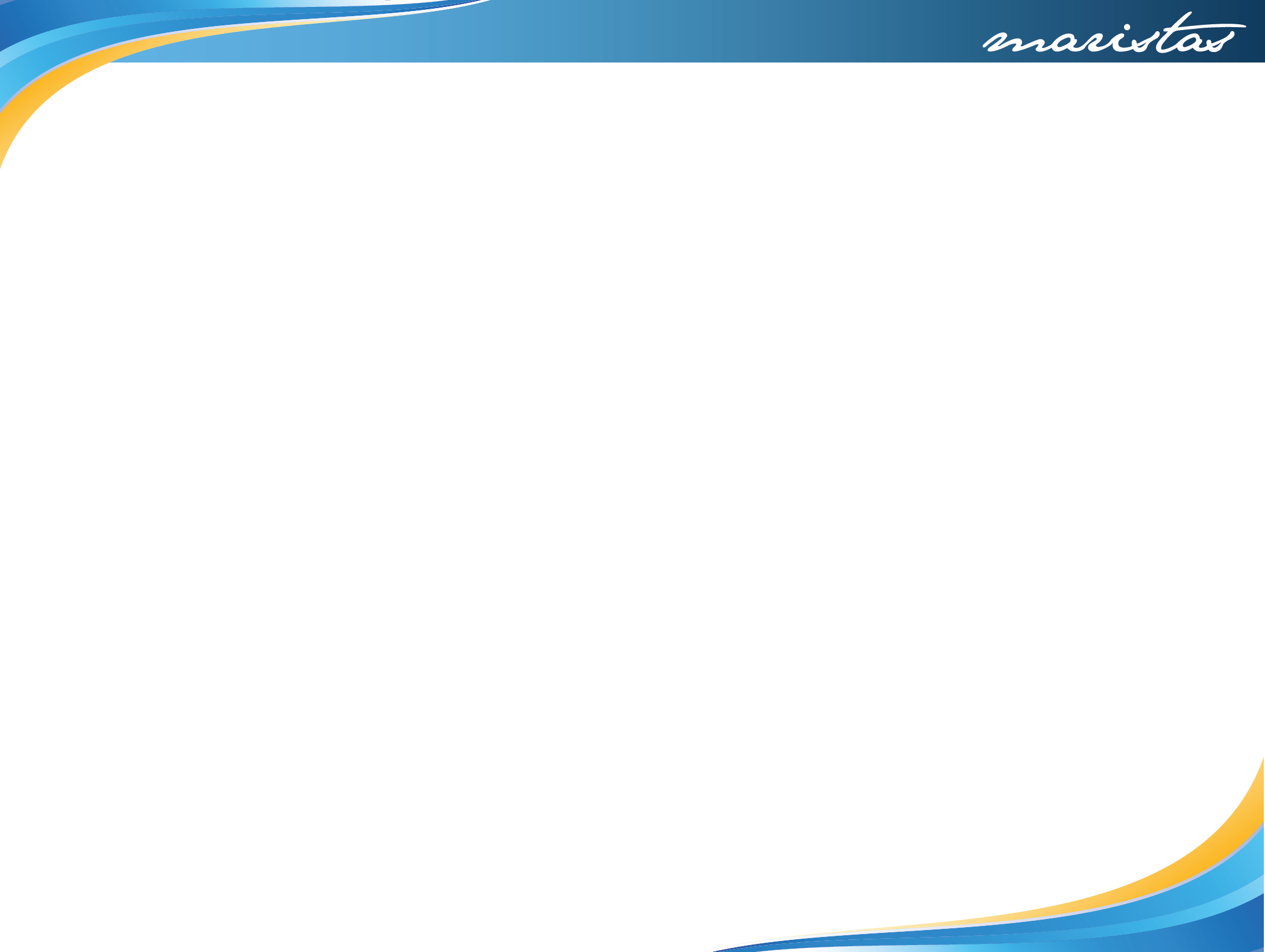 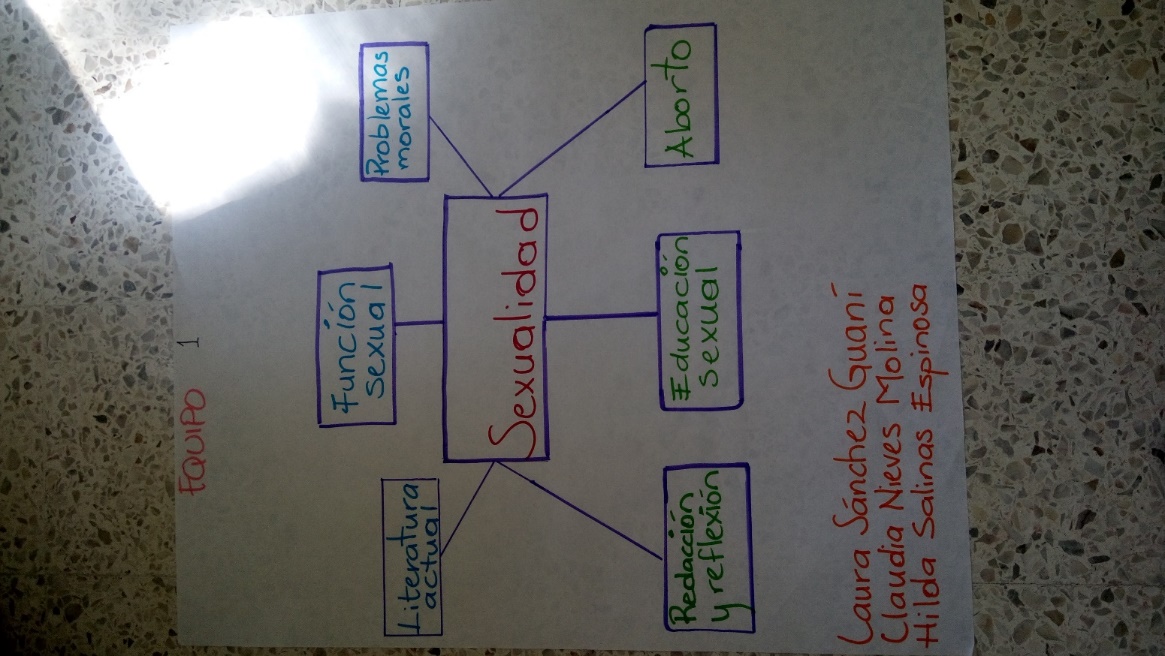 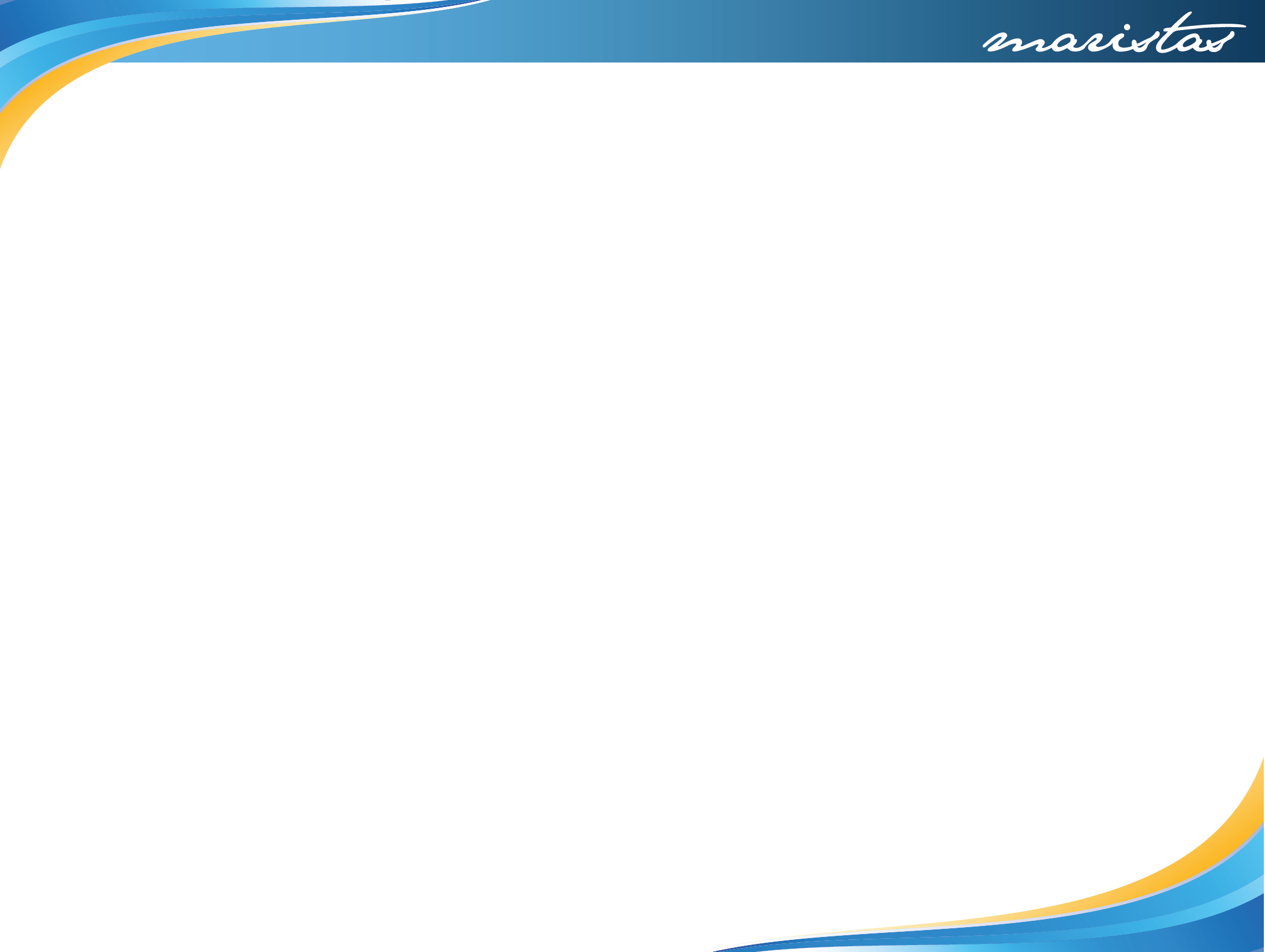 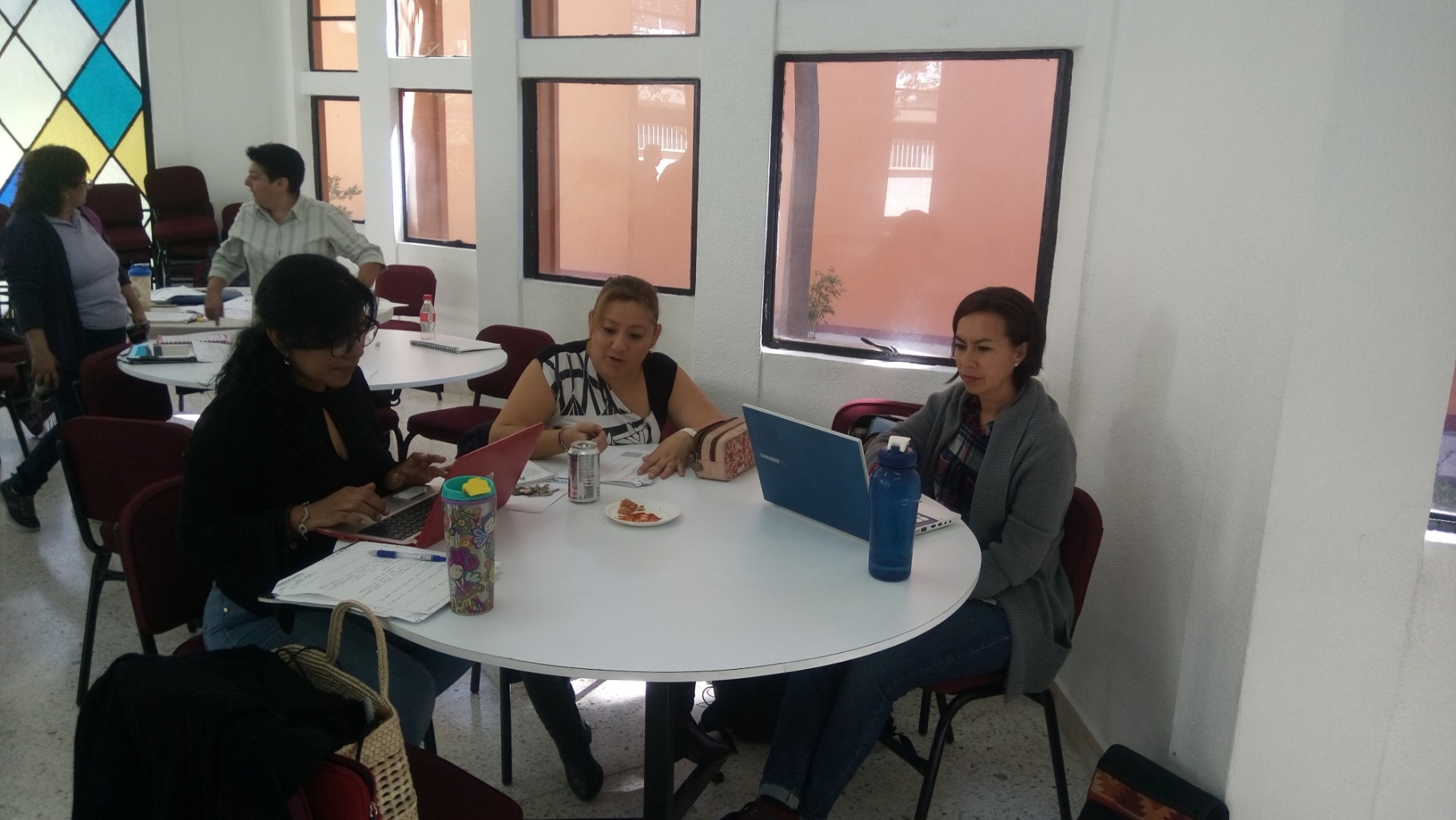 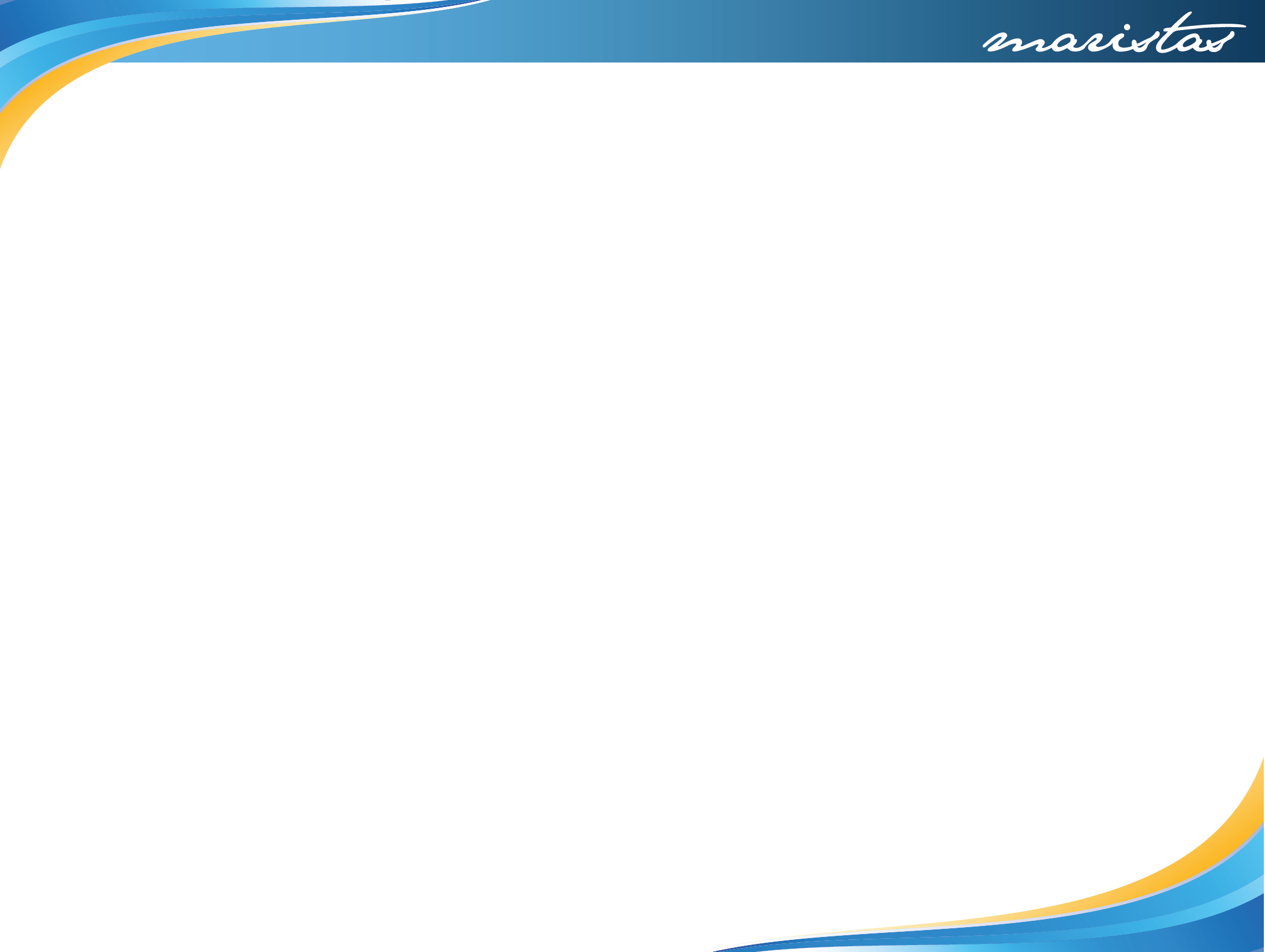 Segunda reunión de trabajo14 de diciembre 2017
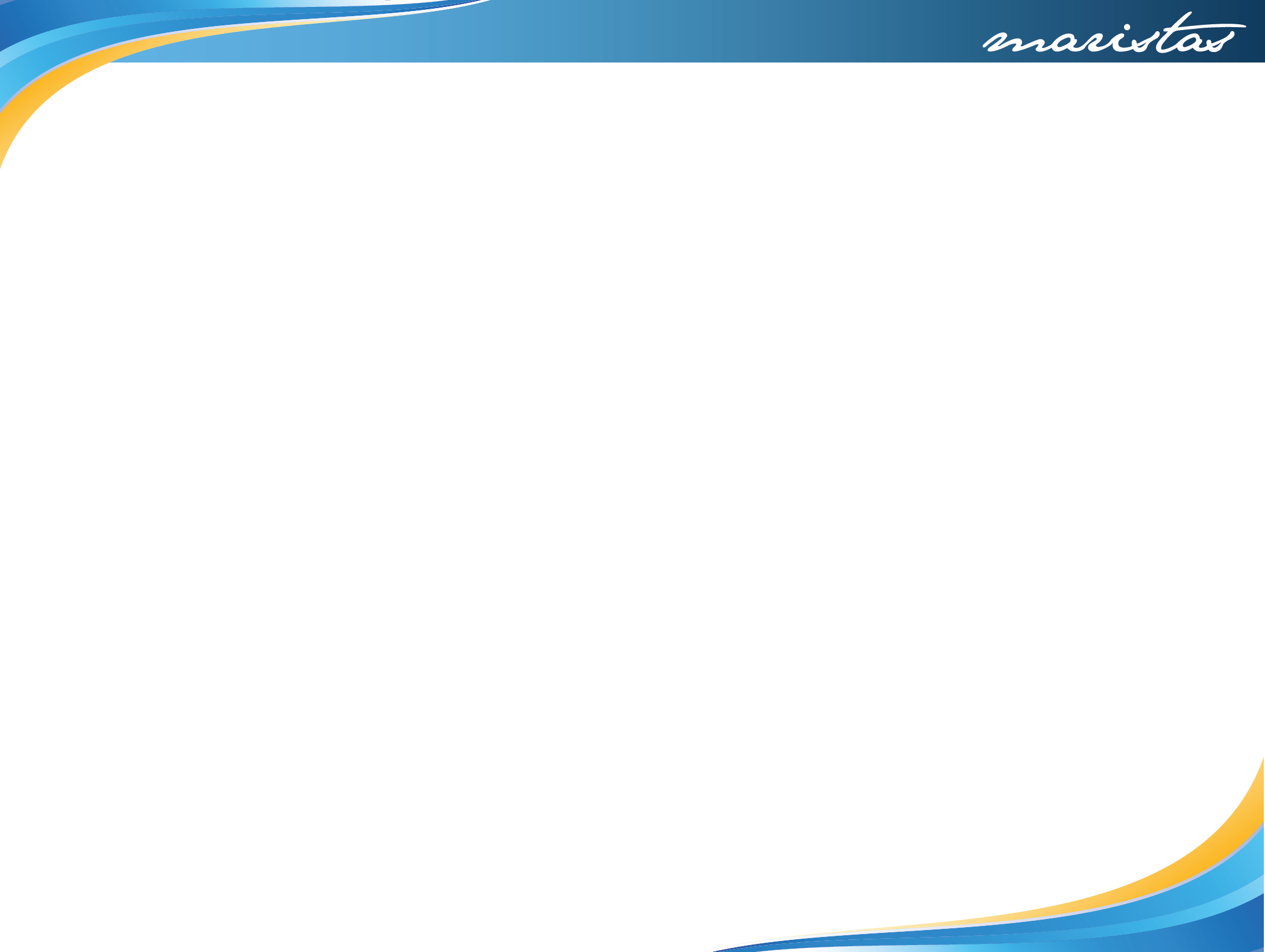 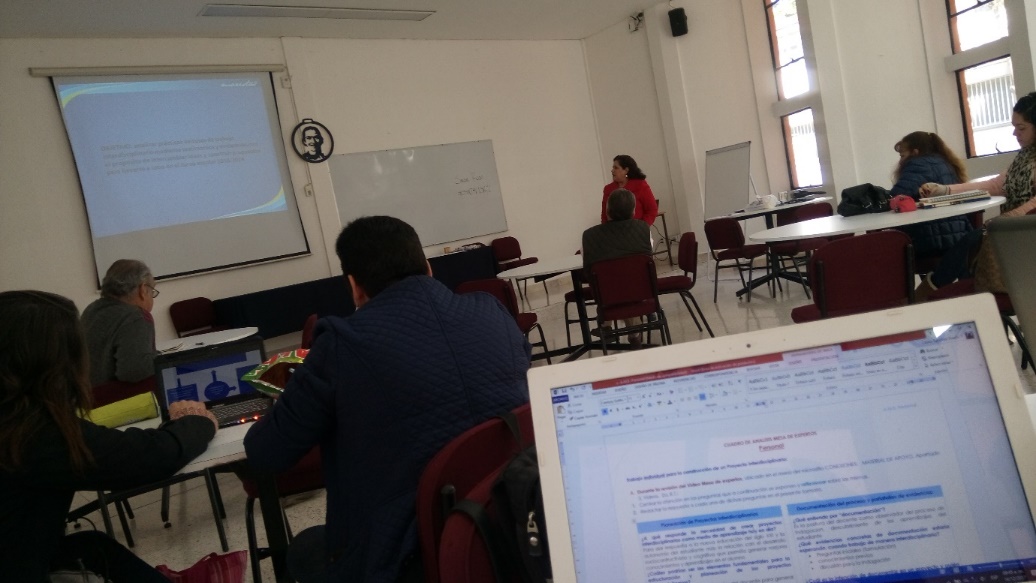 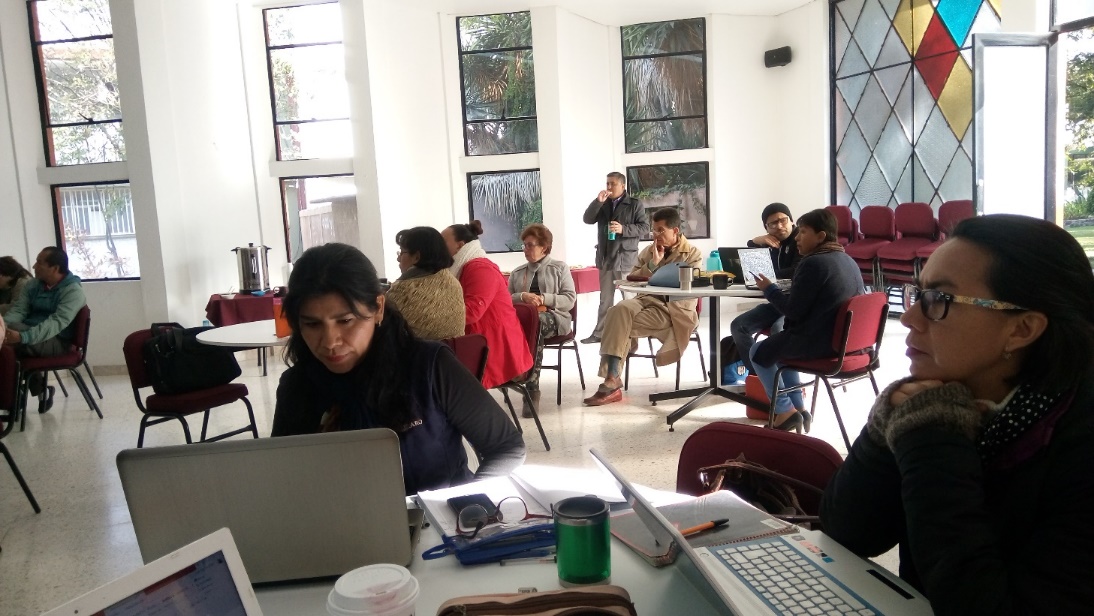 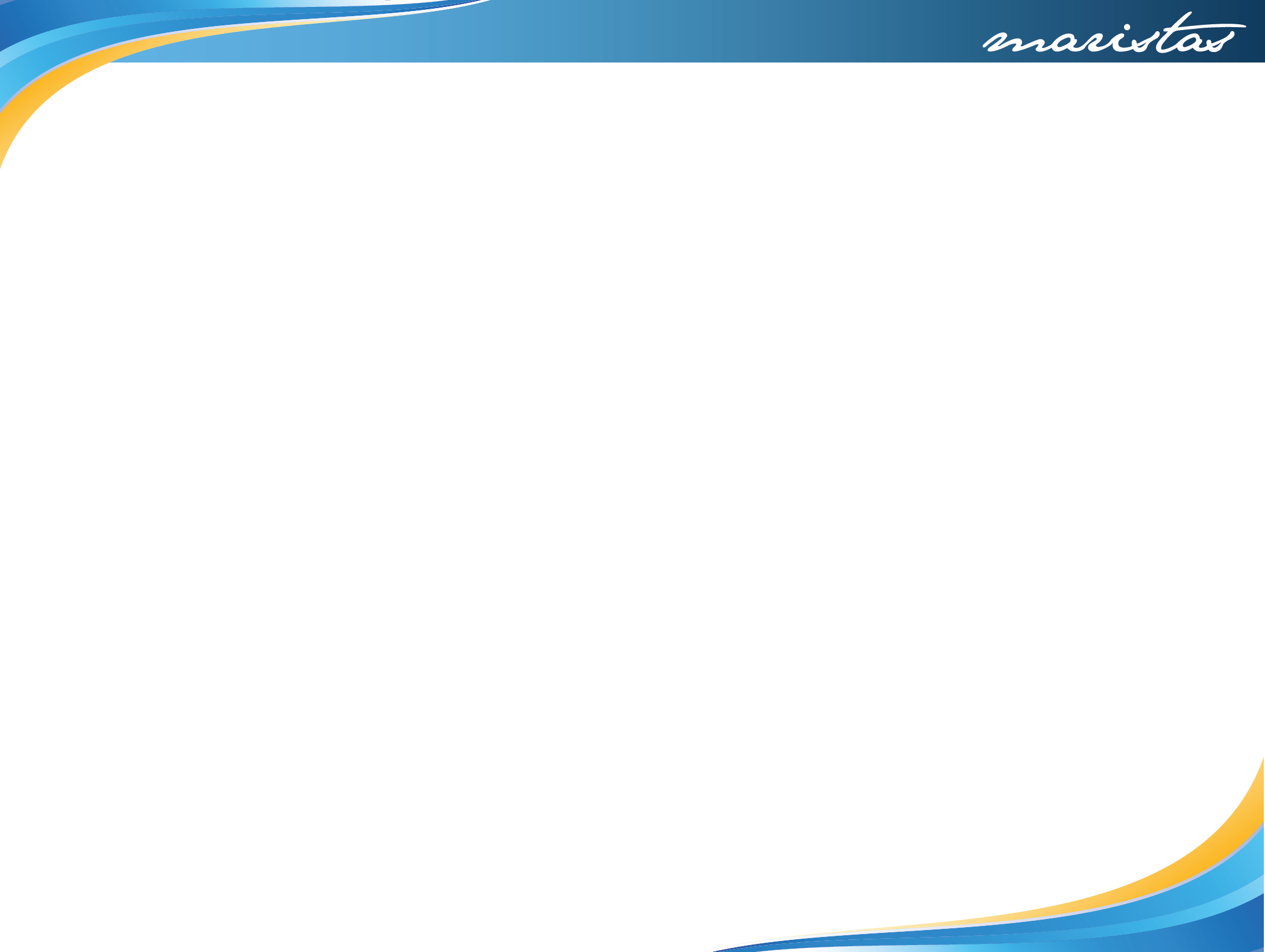 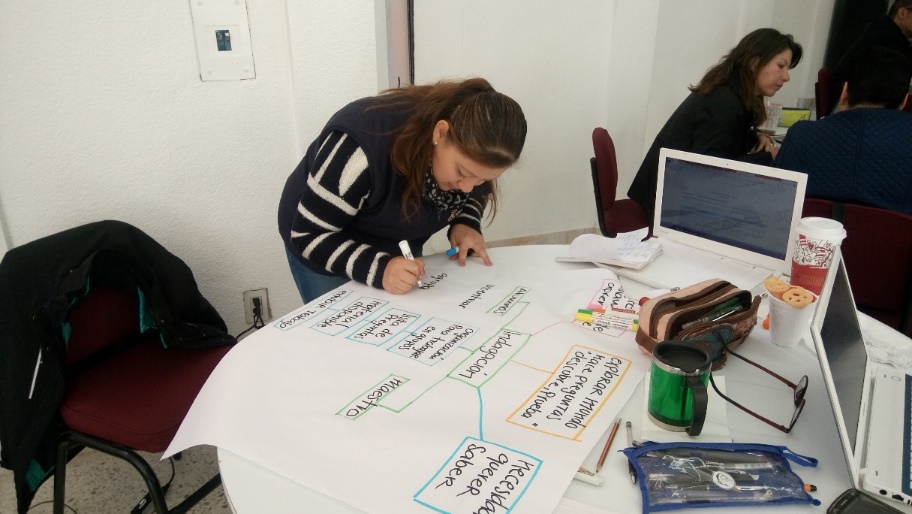 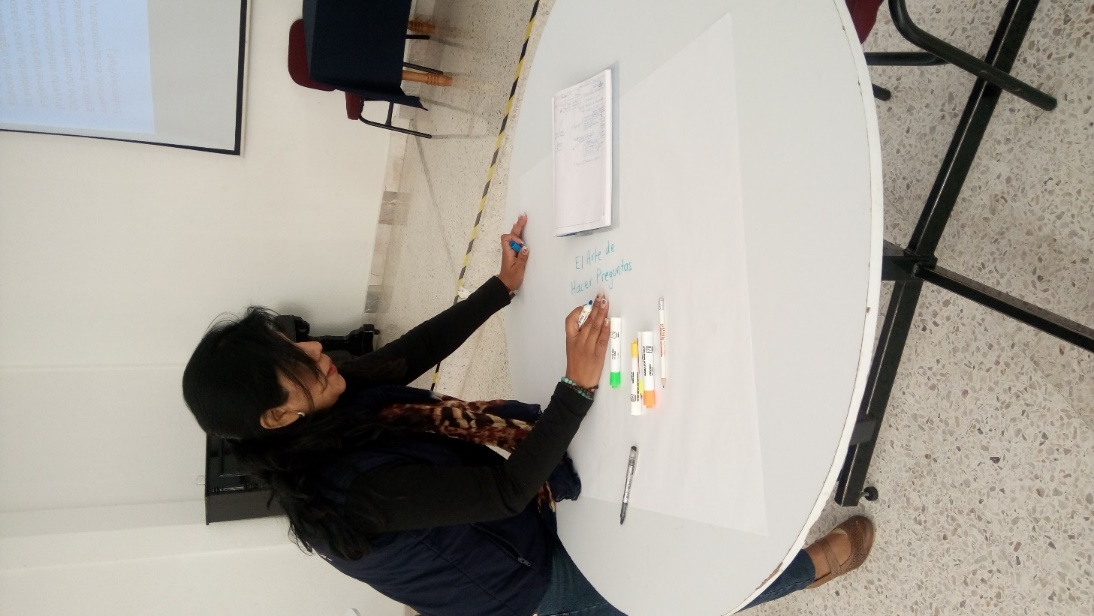 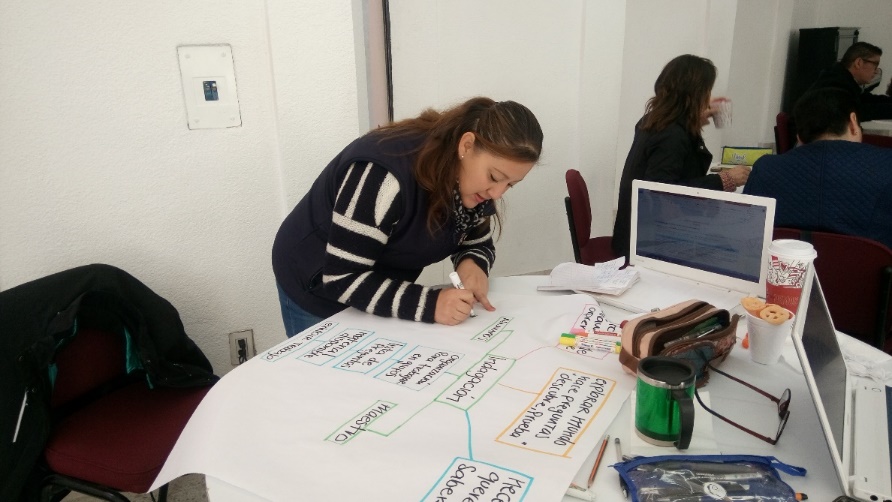 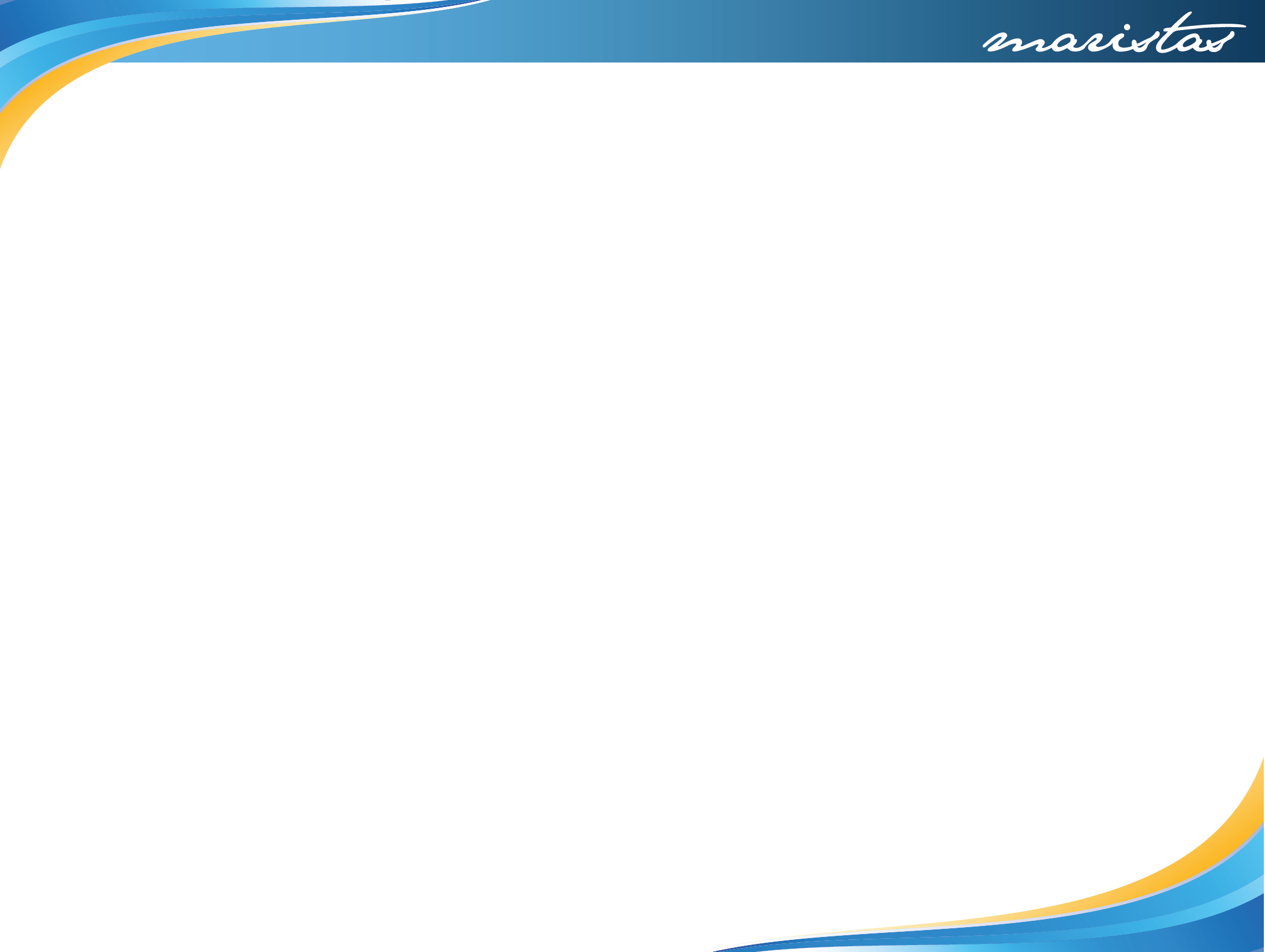 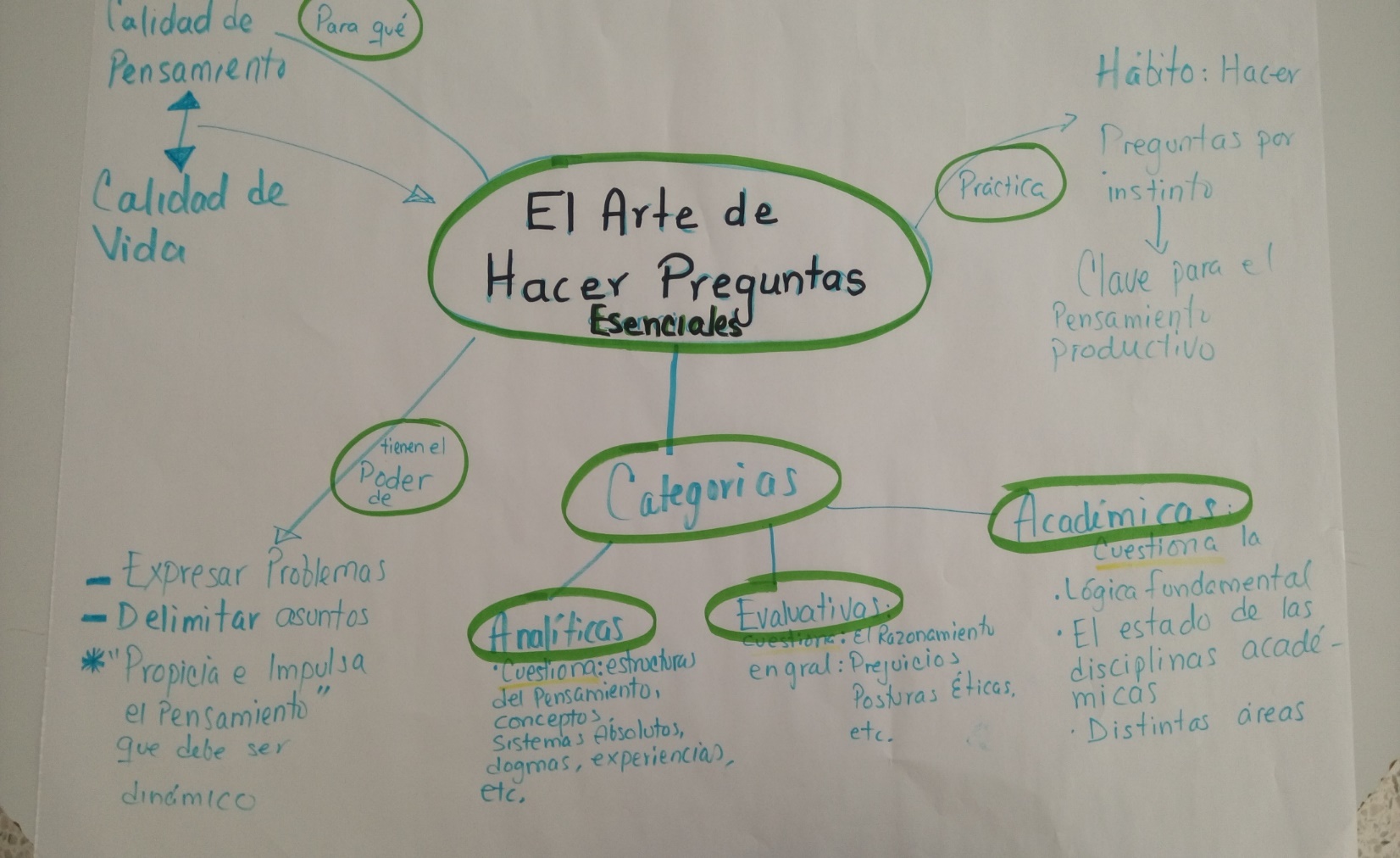 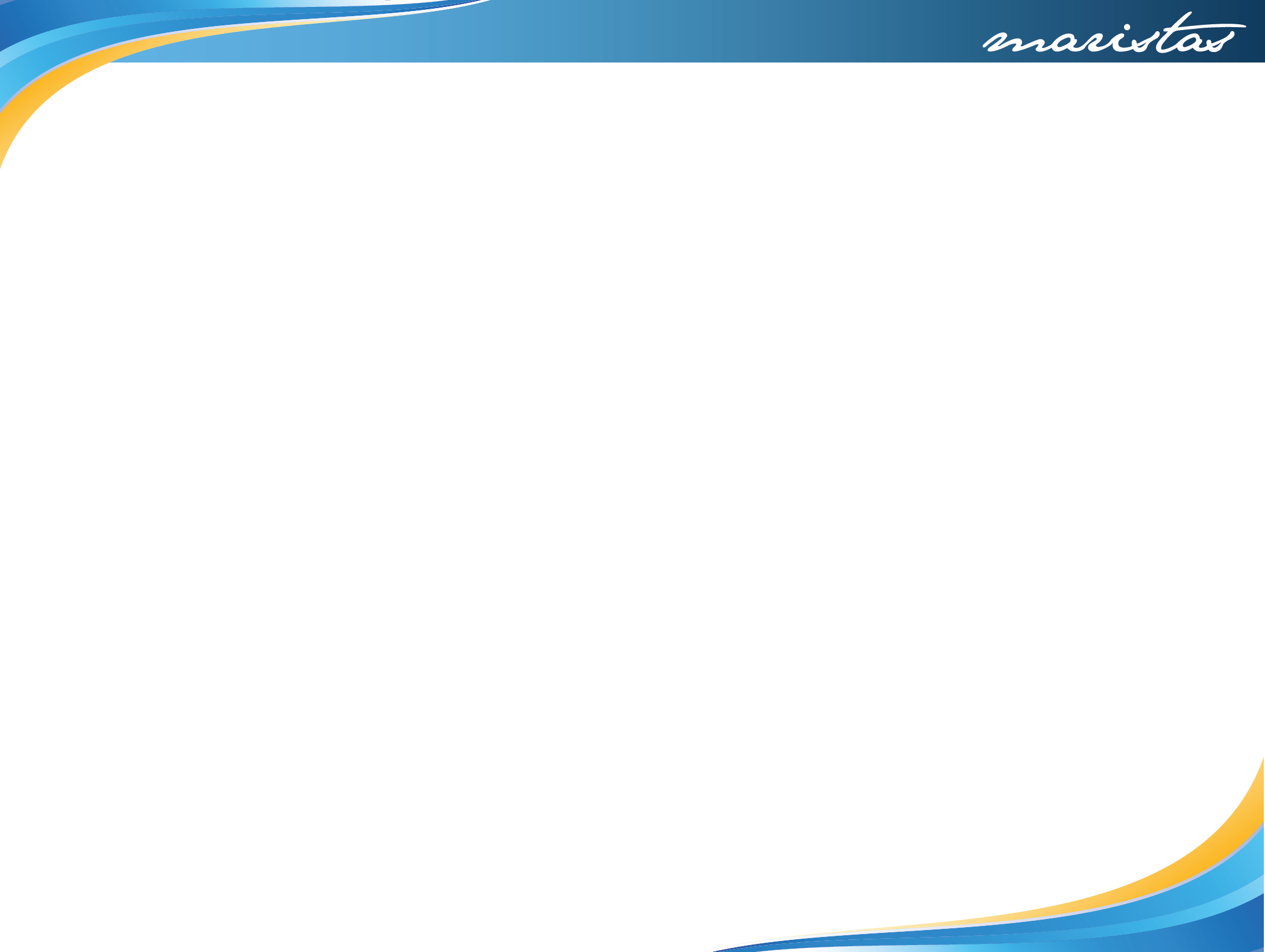 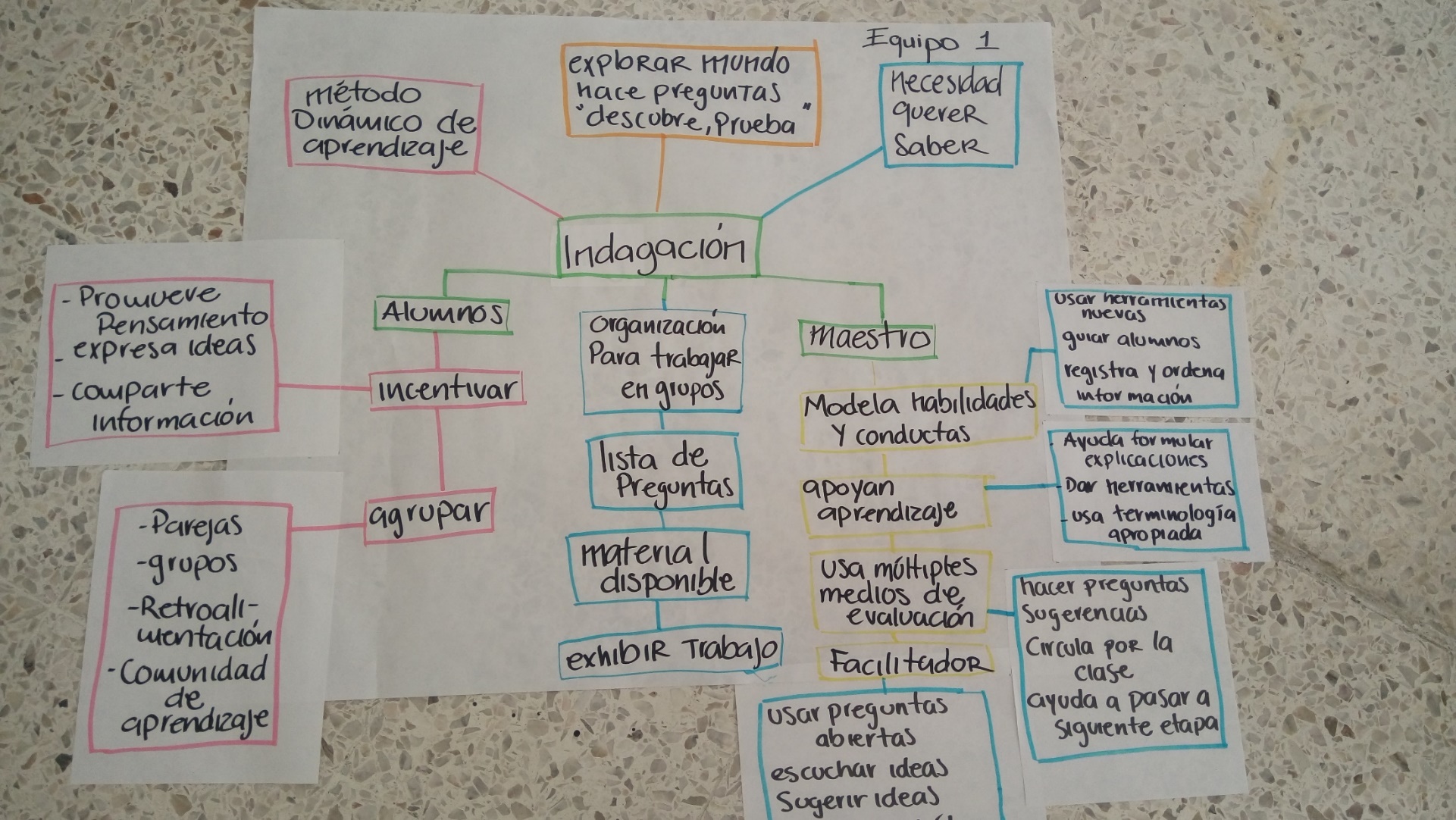 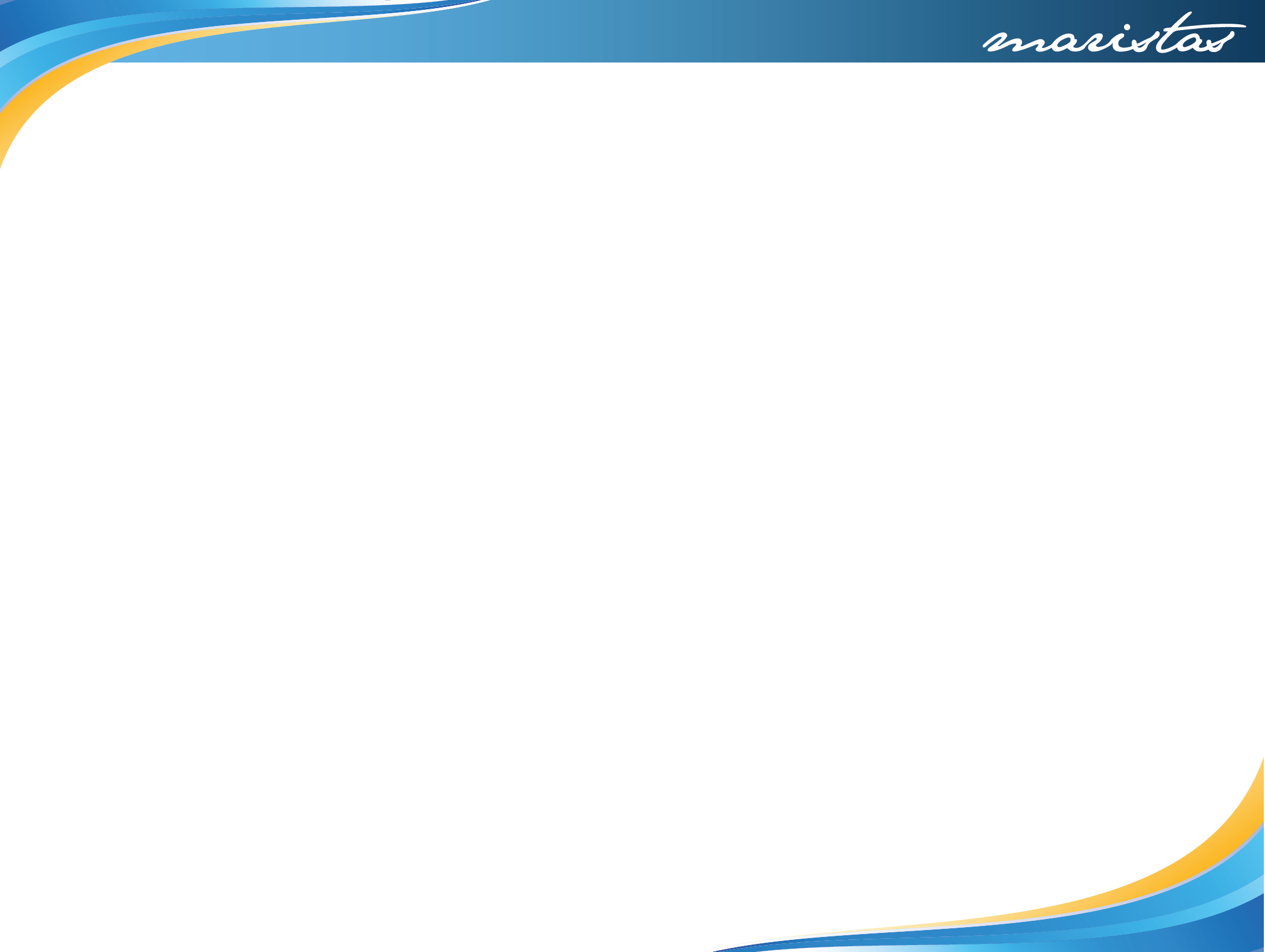 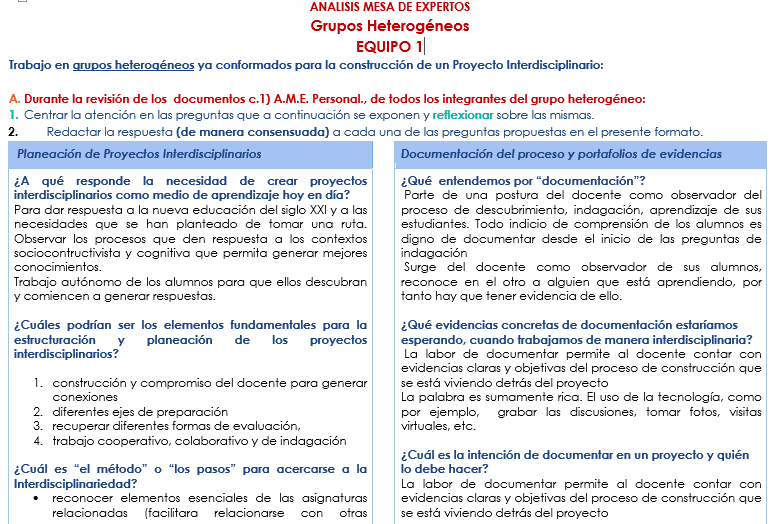 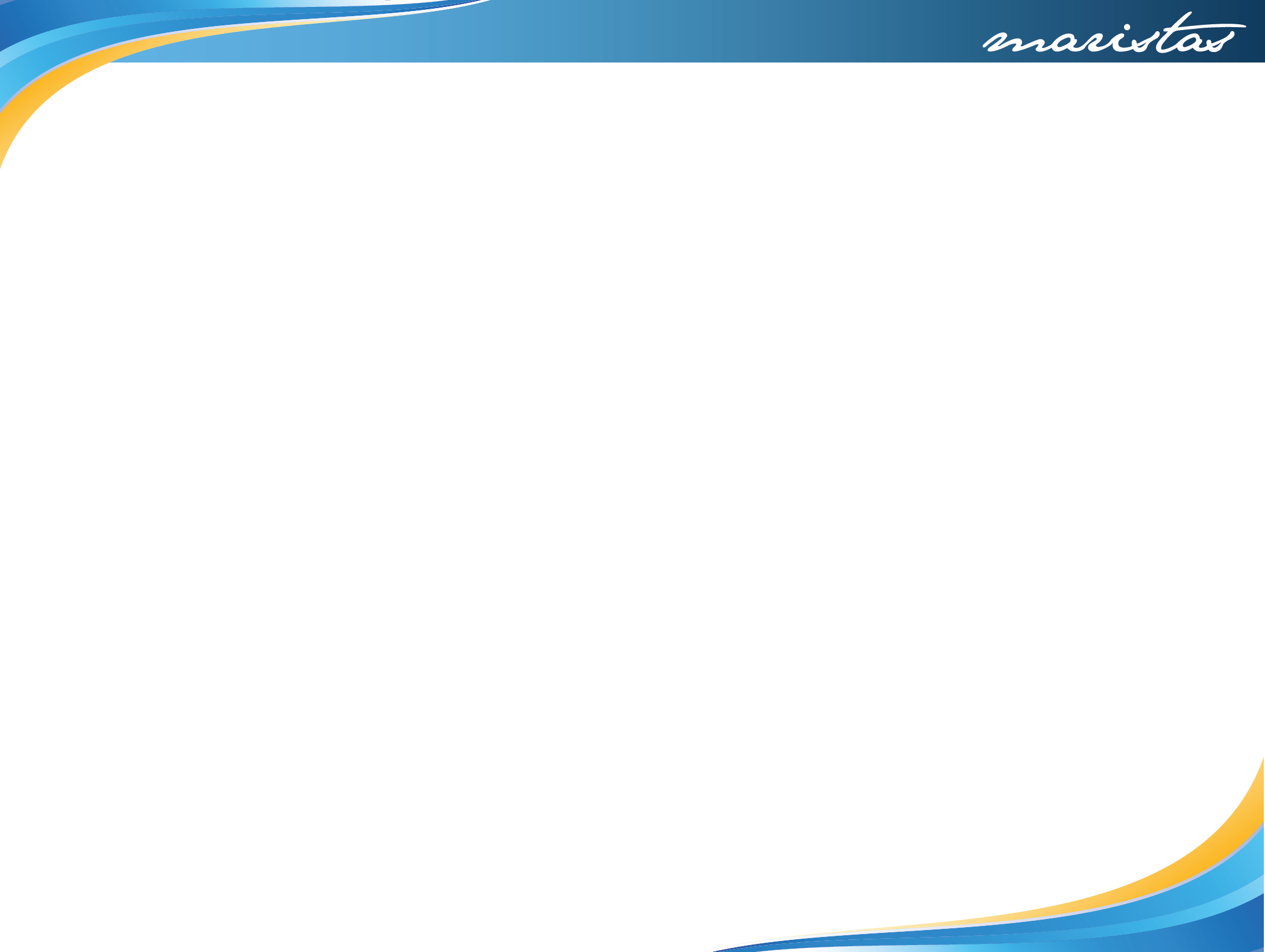 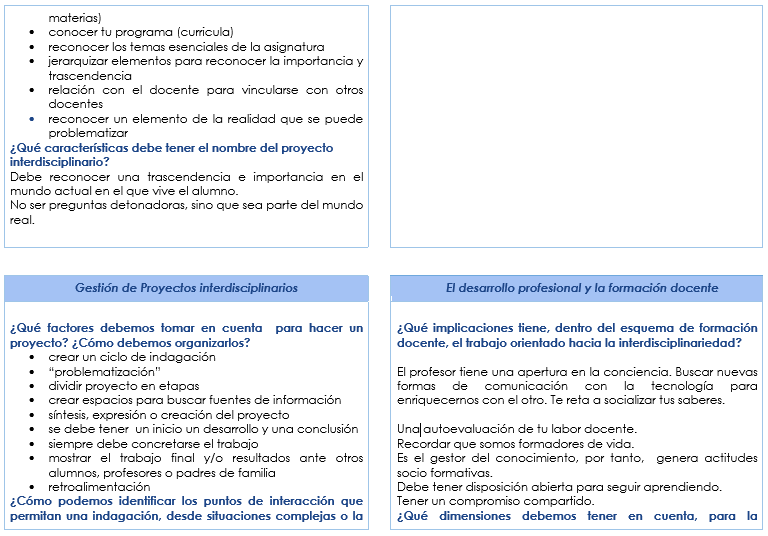 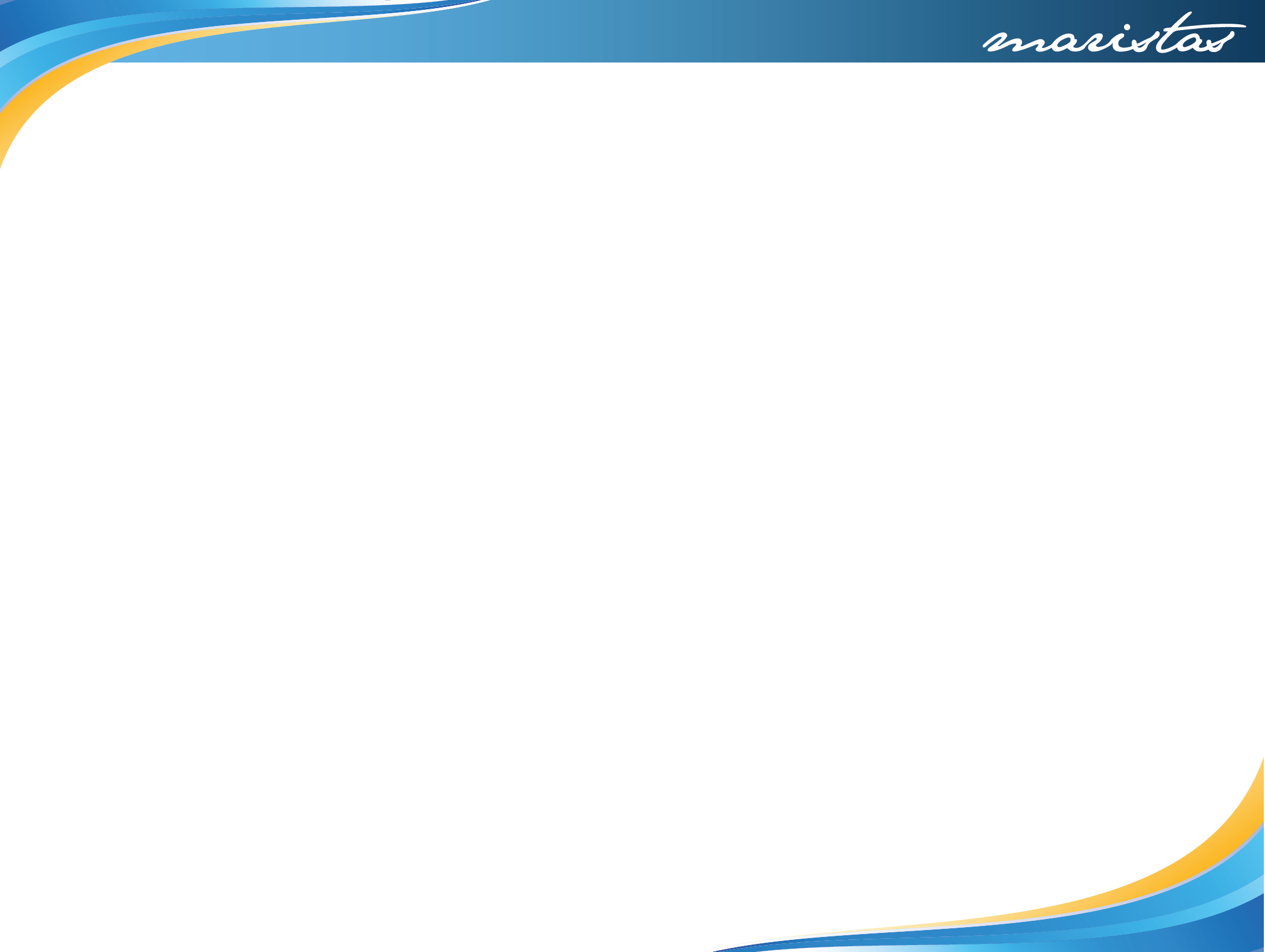 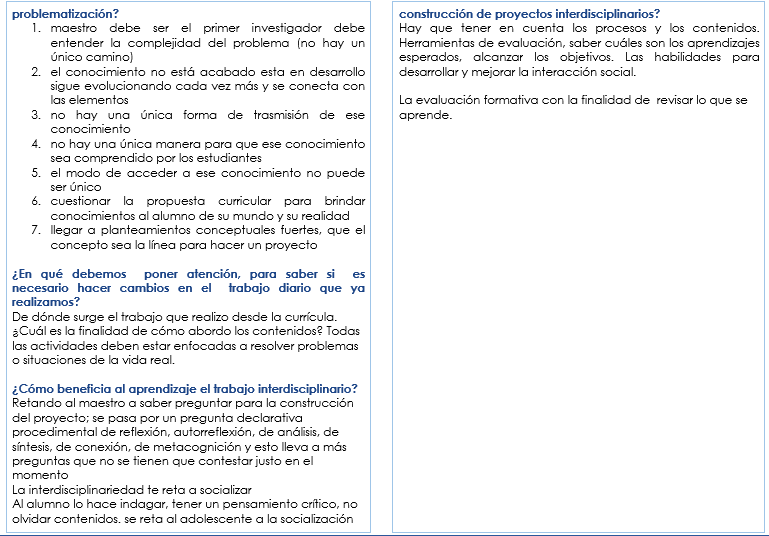 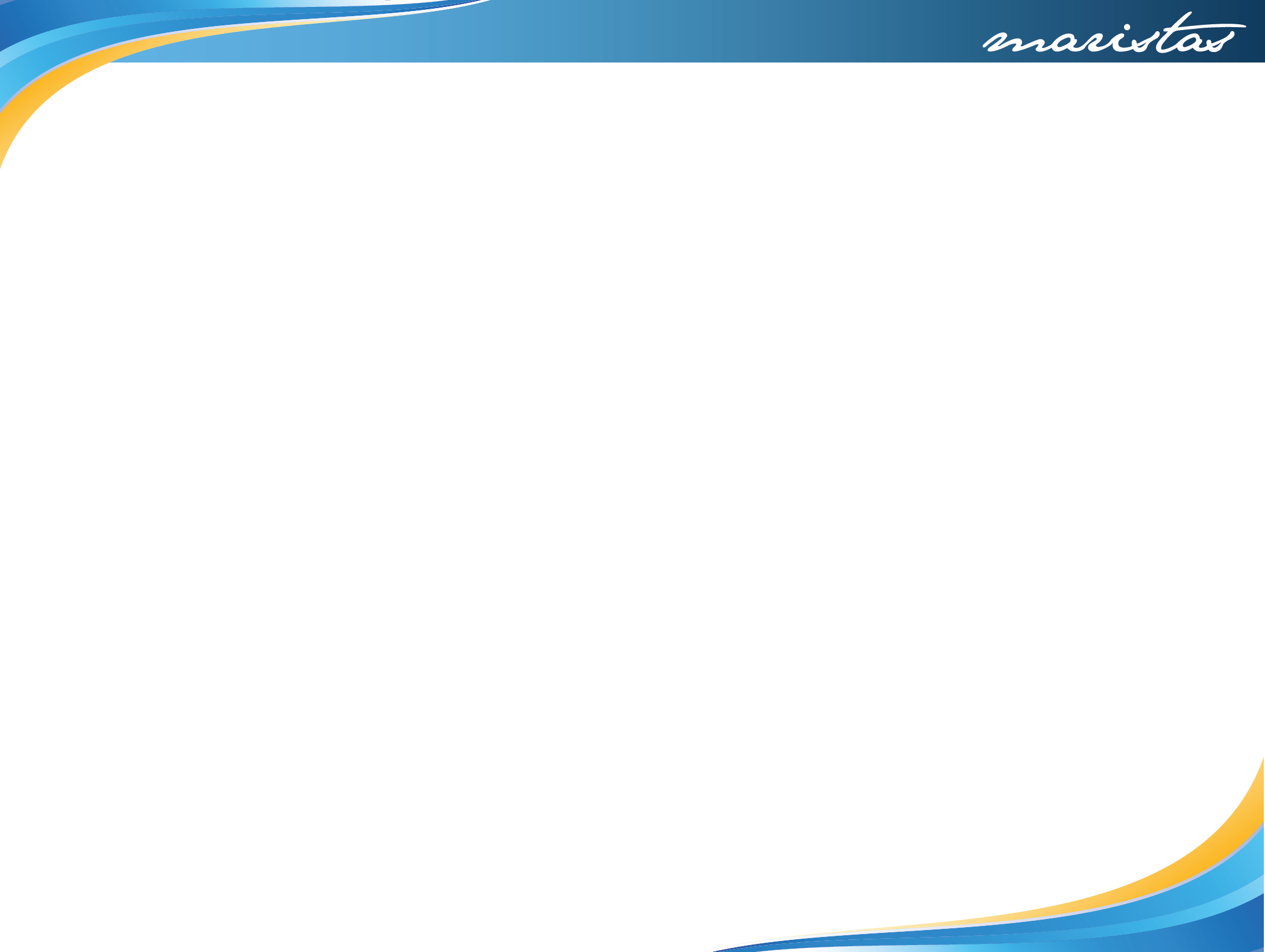 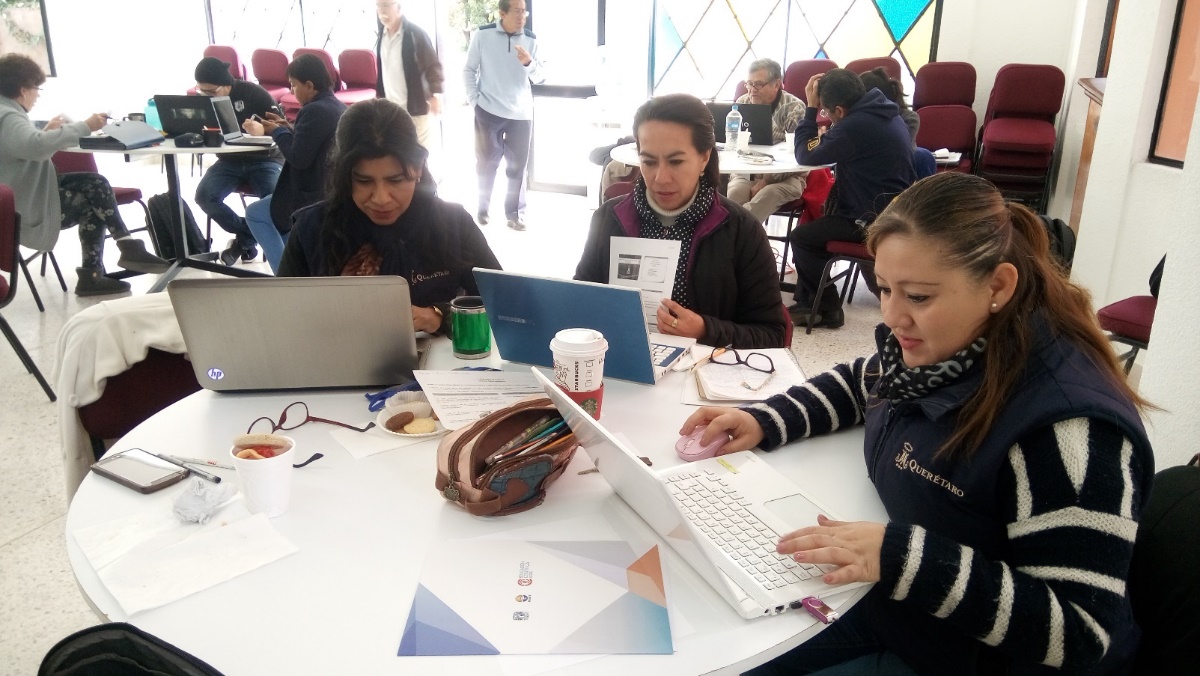 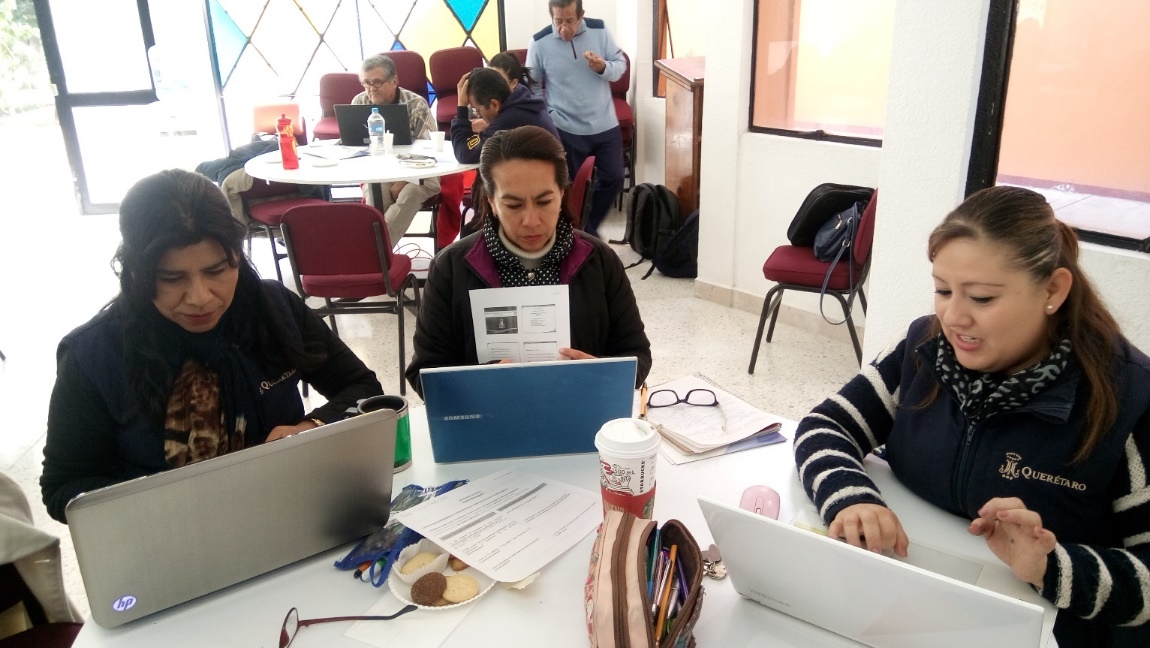 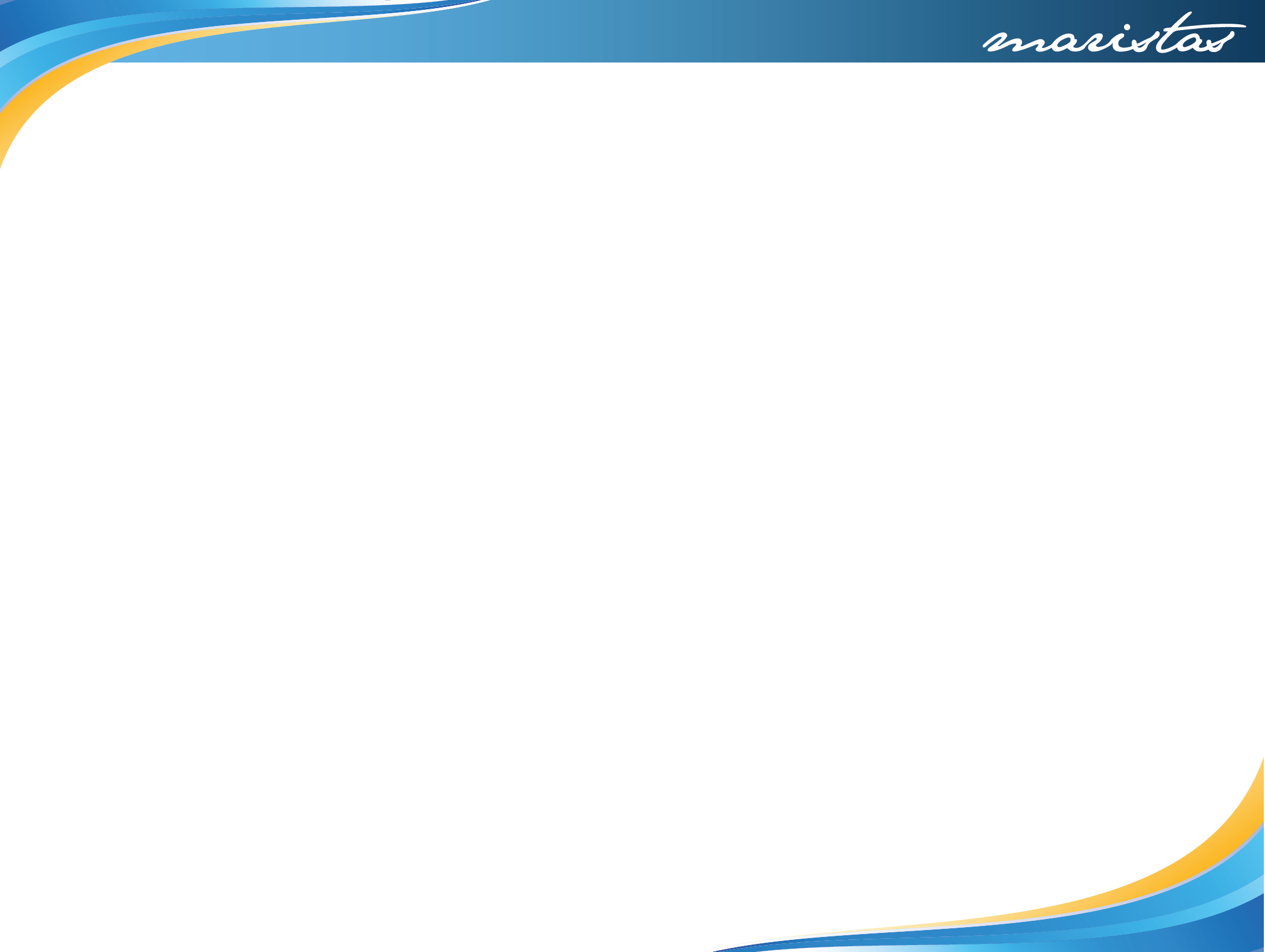 3ra Reunión

26 Enero 2018
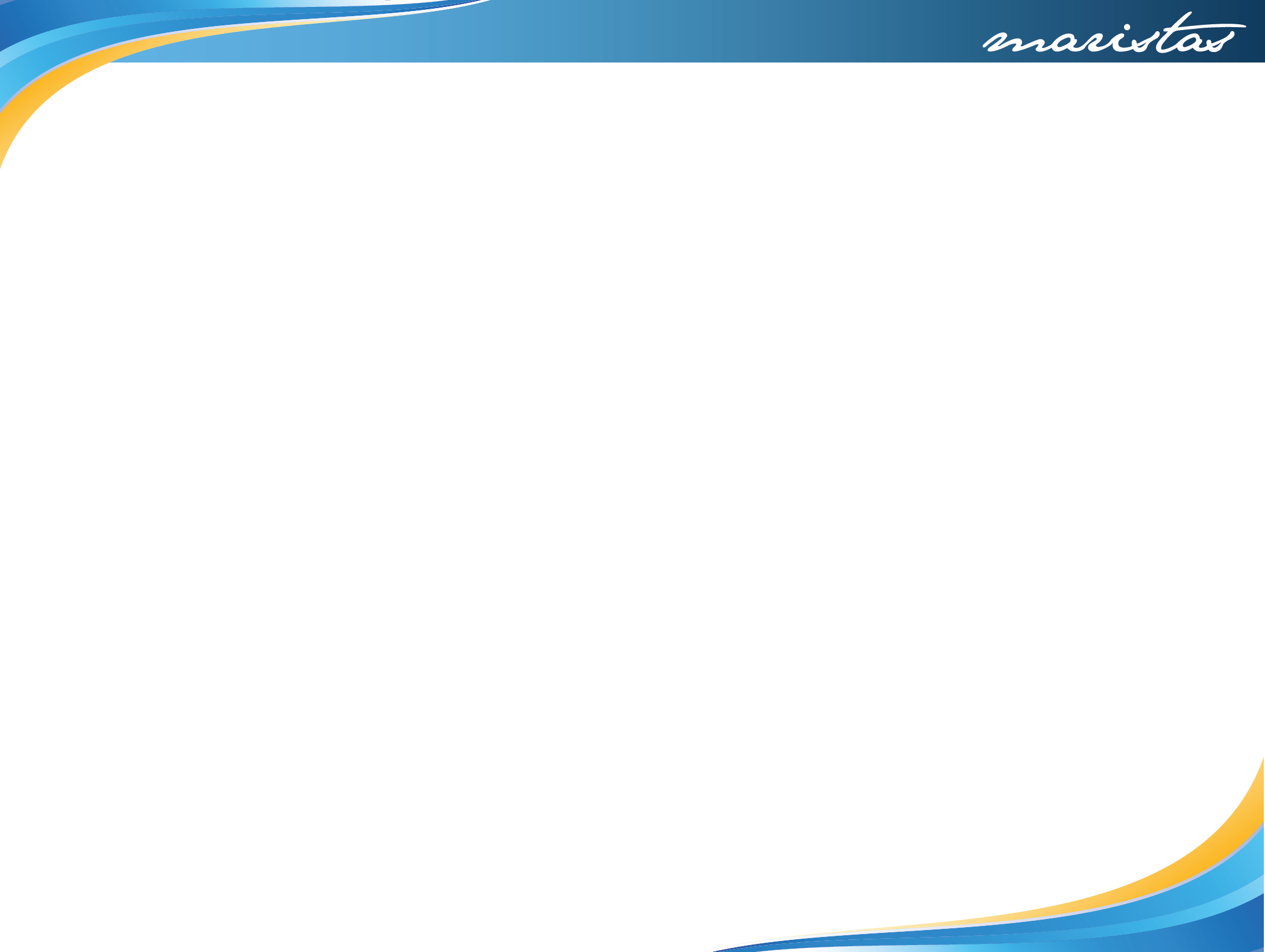 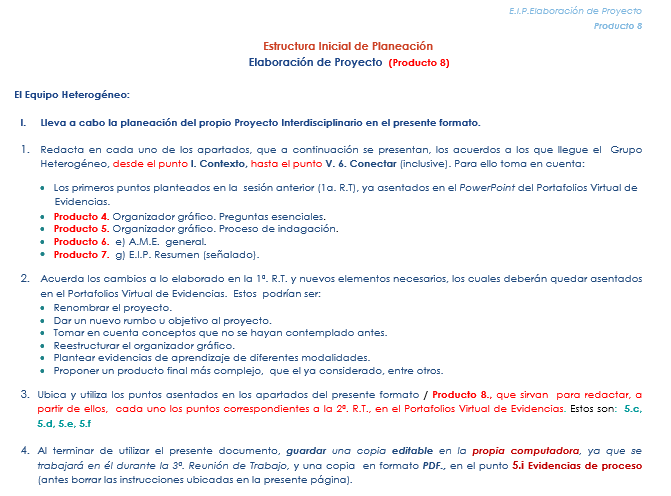 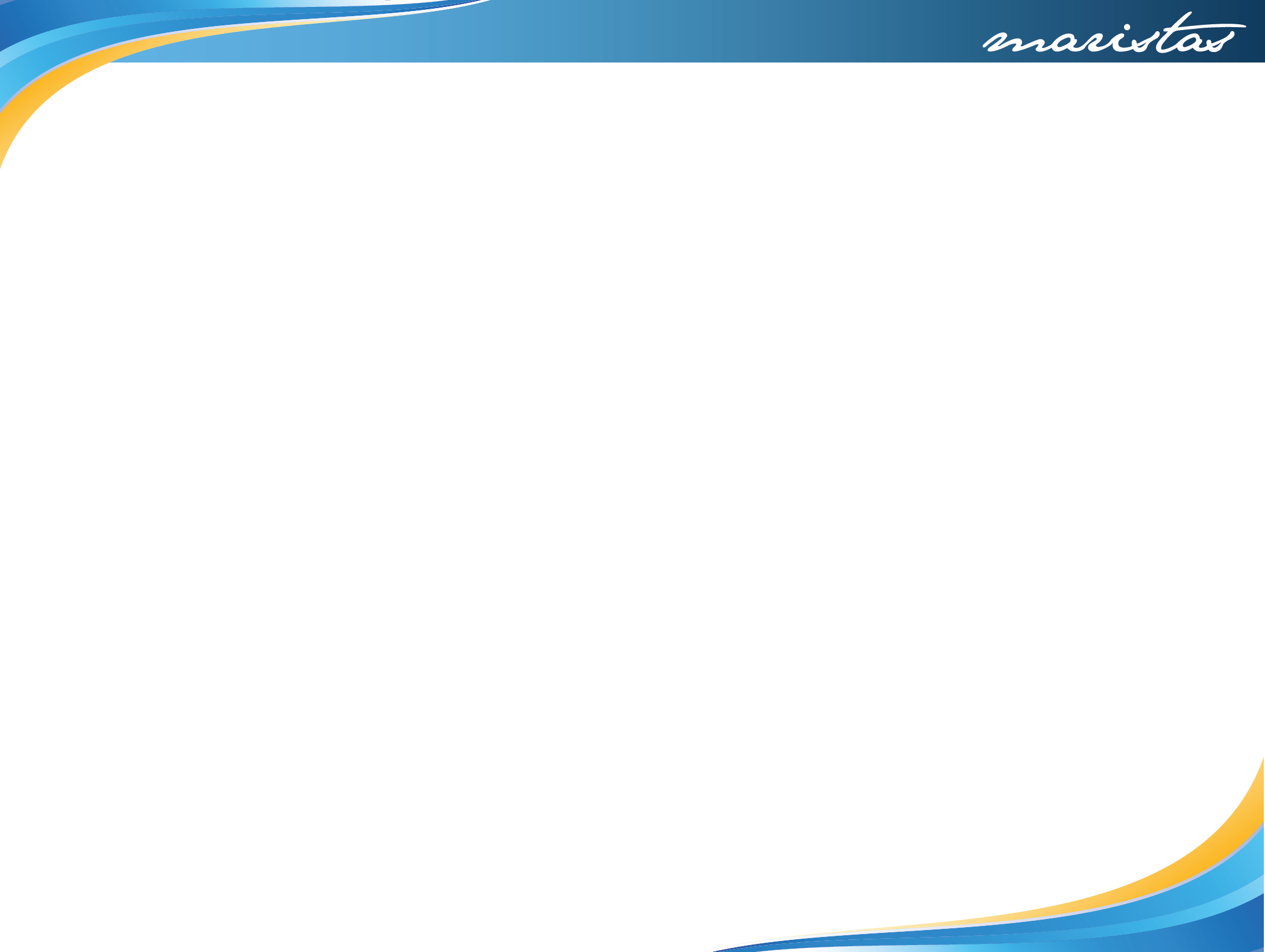 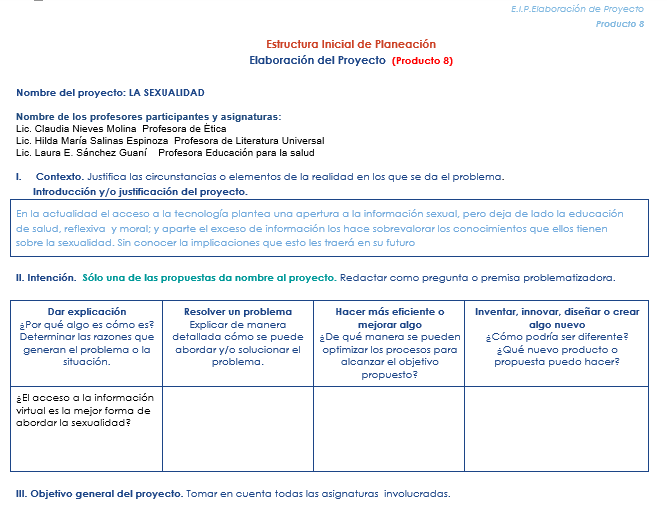 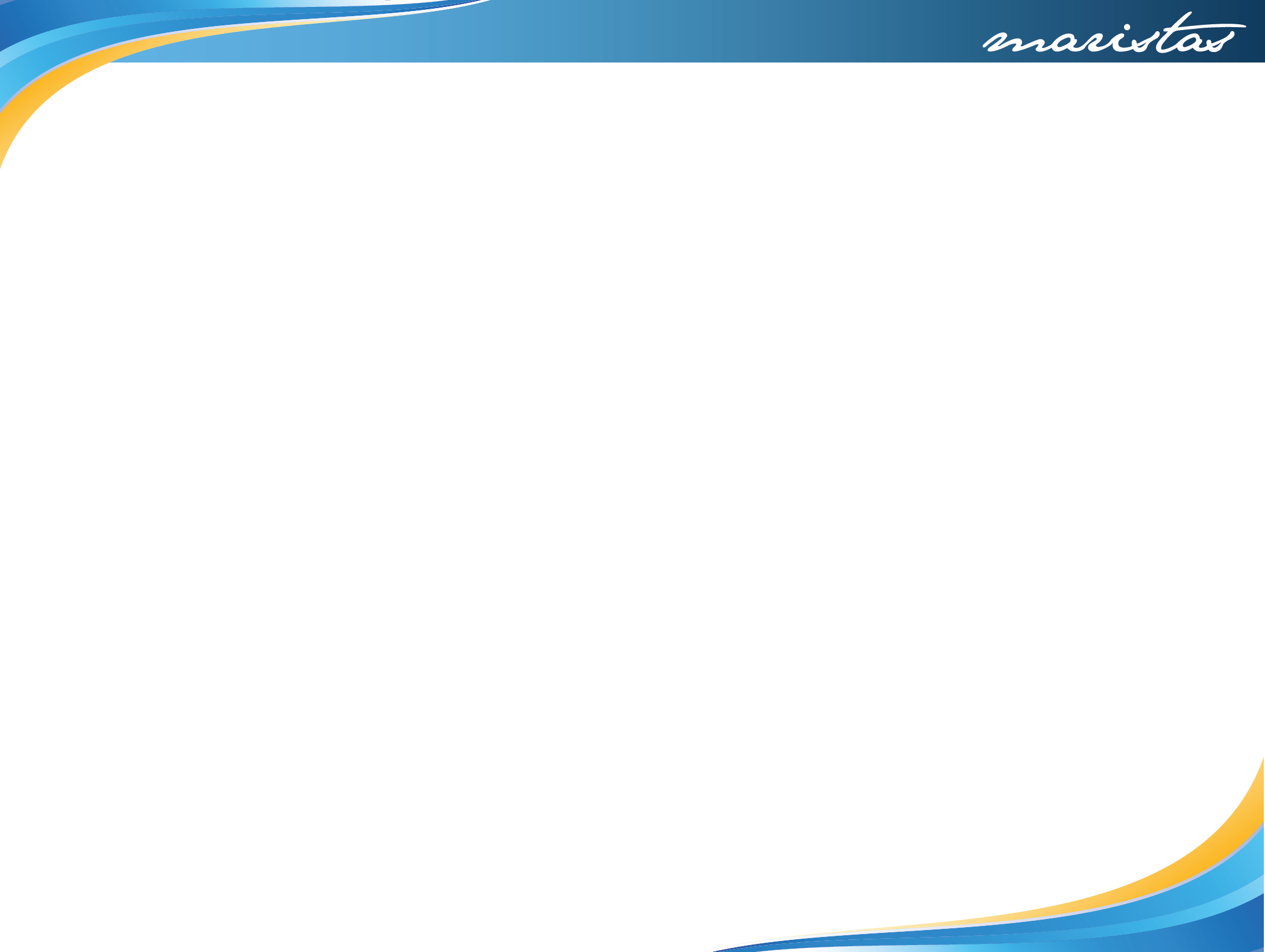 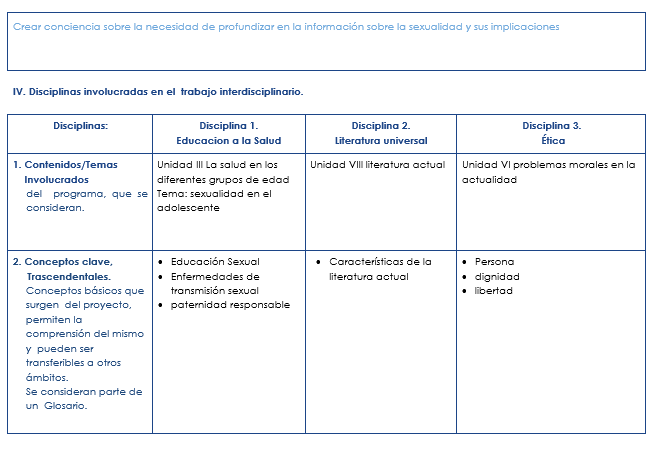 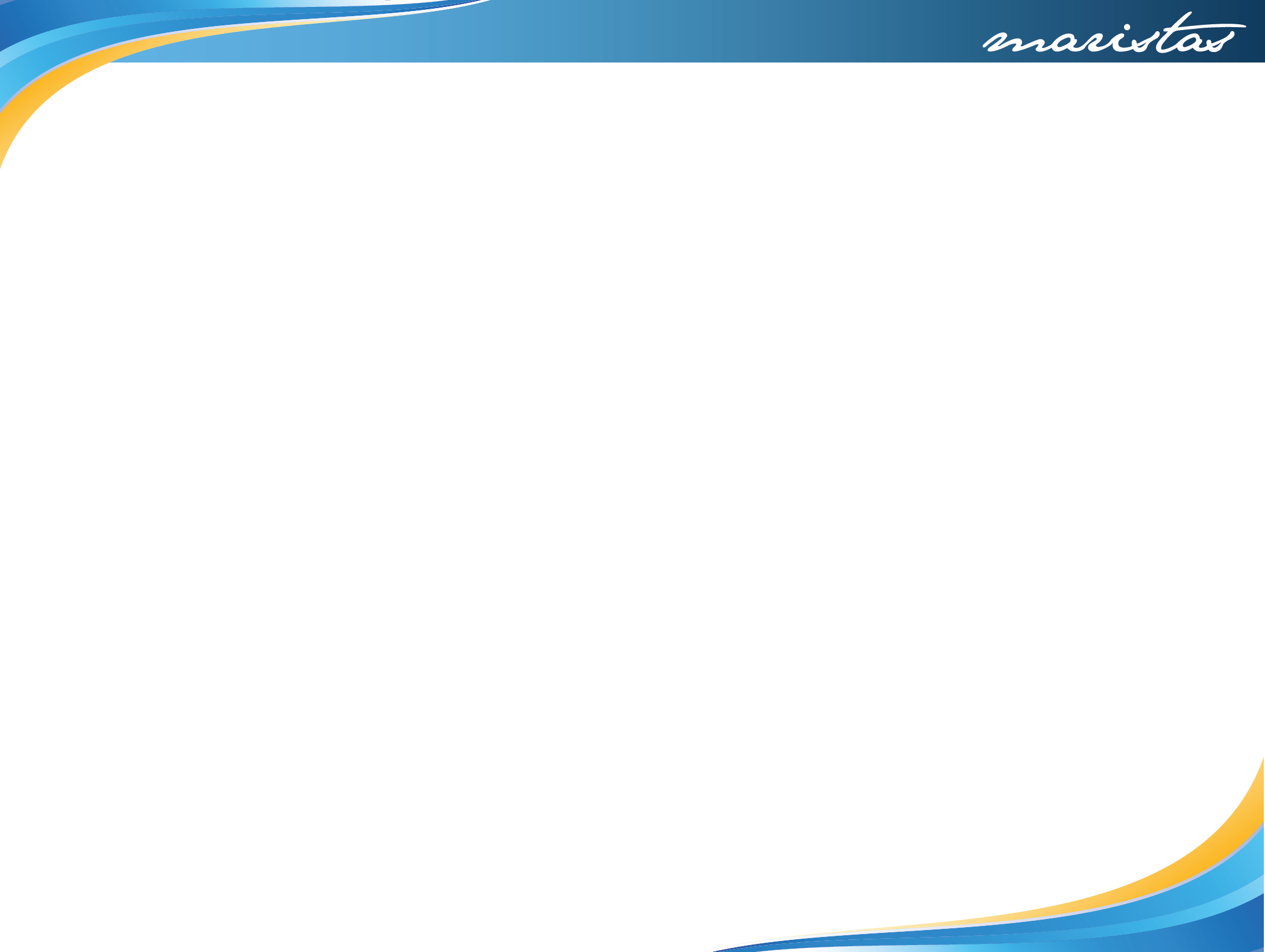 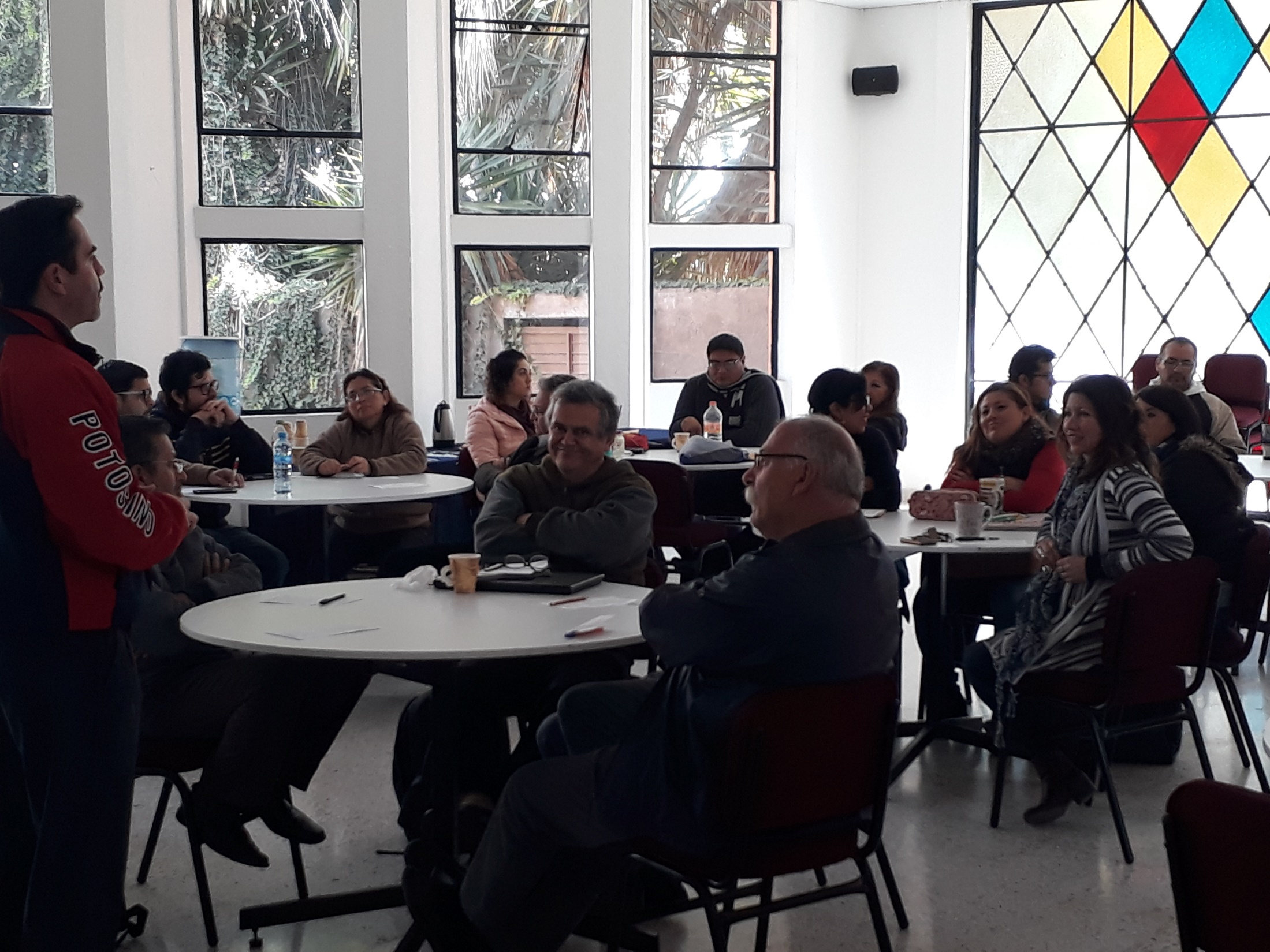 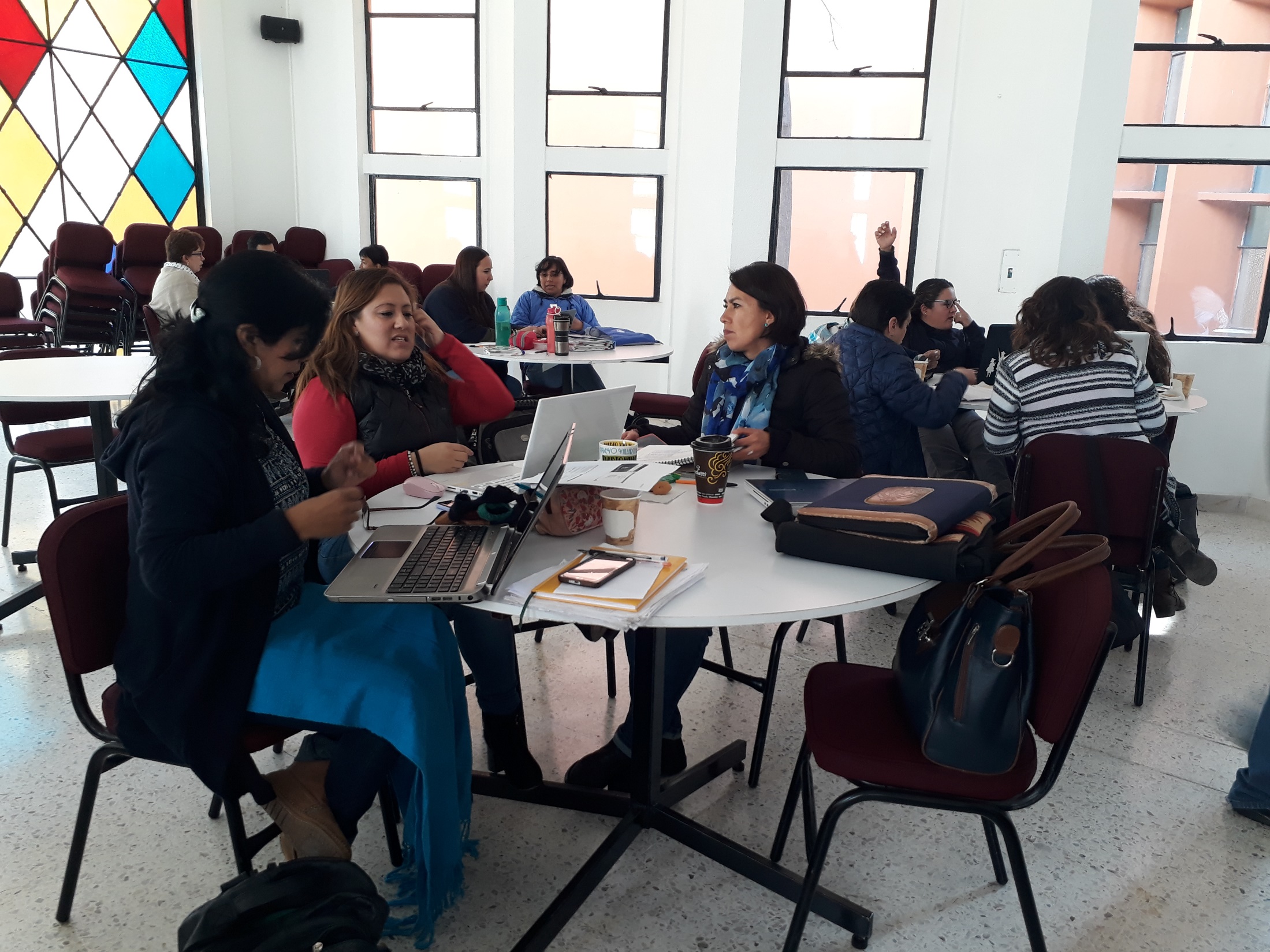 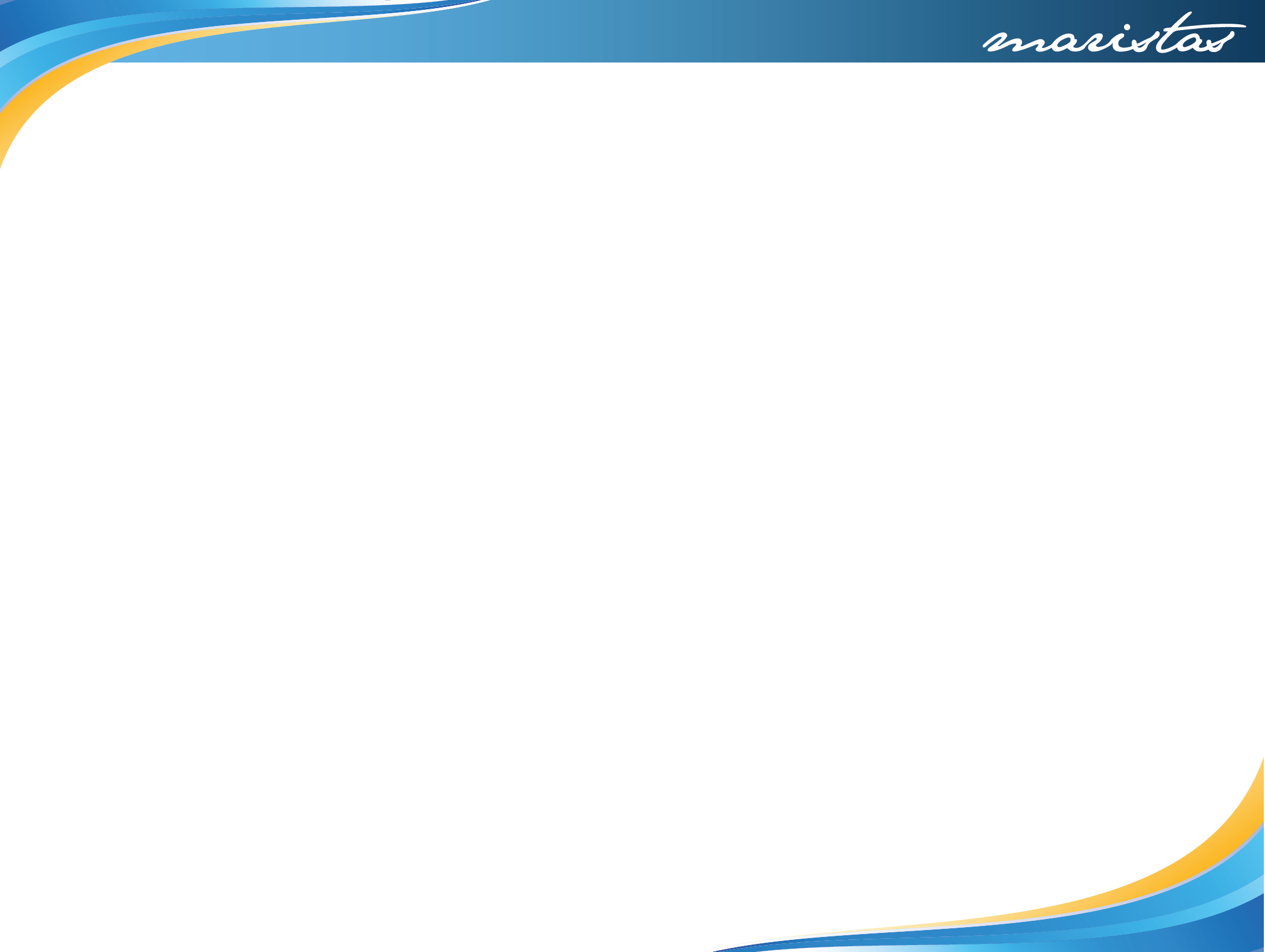 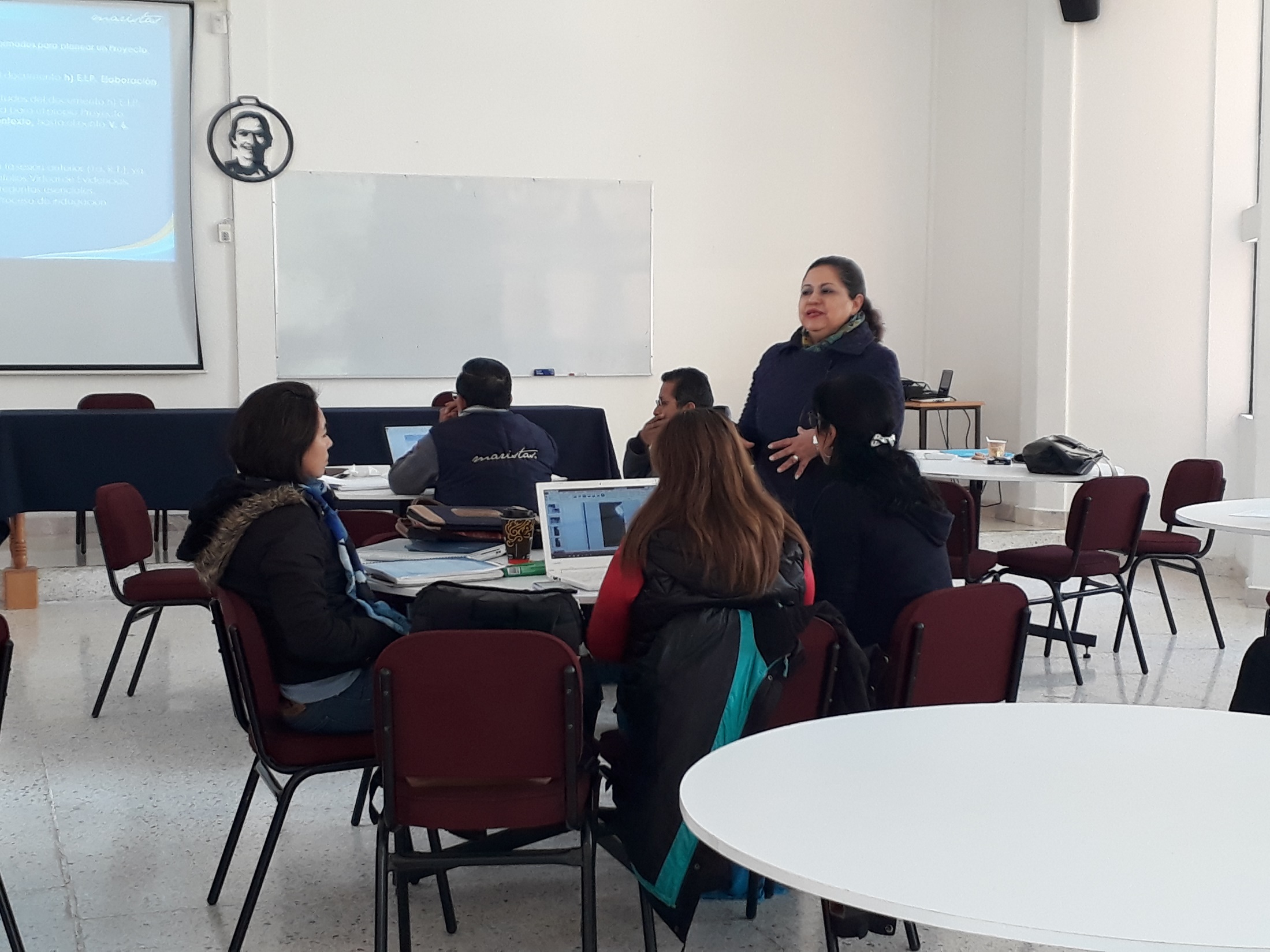 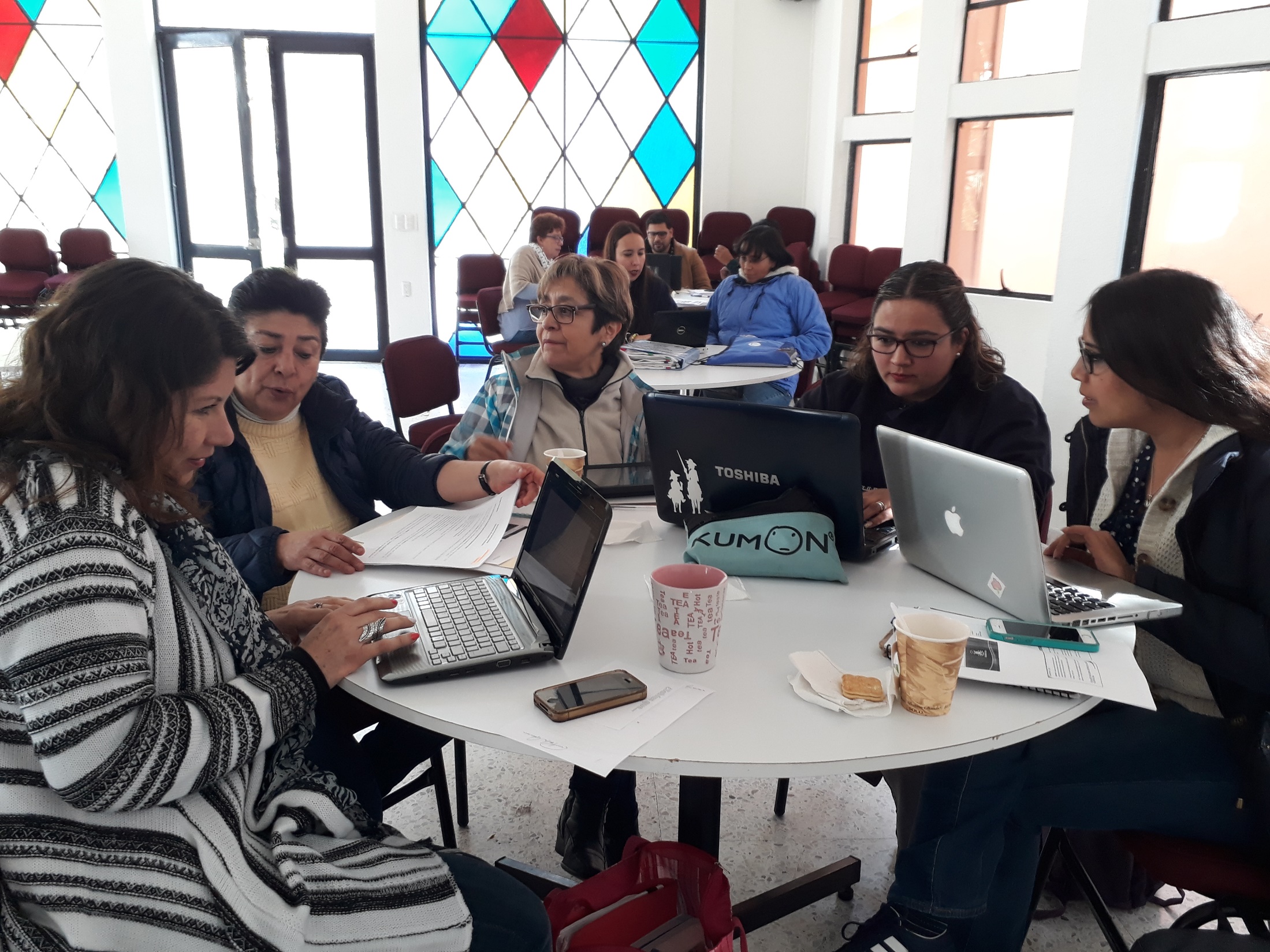 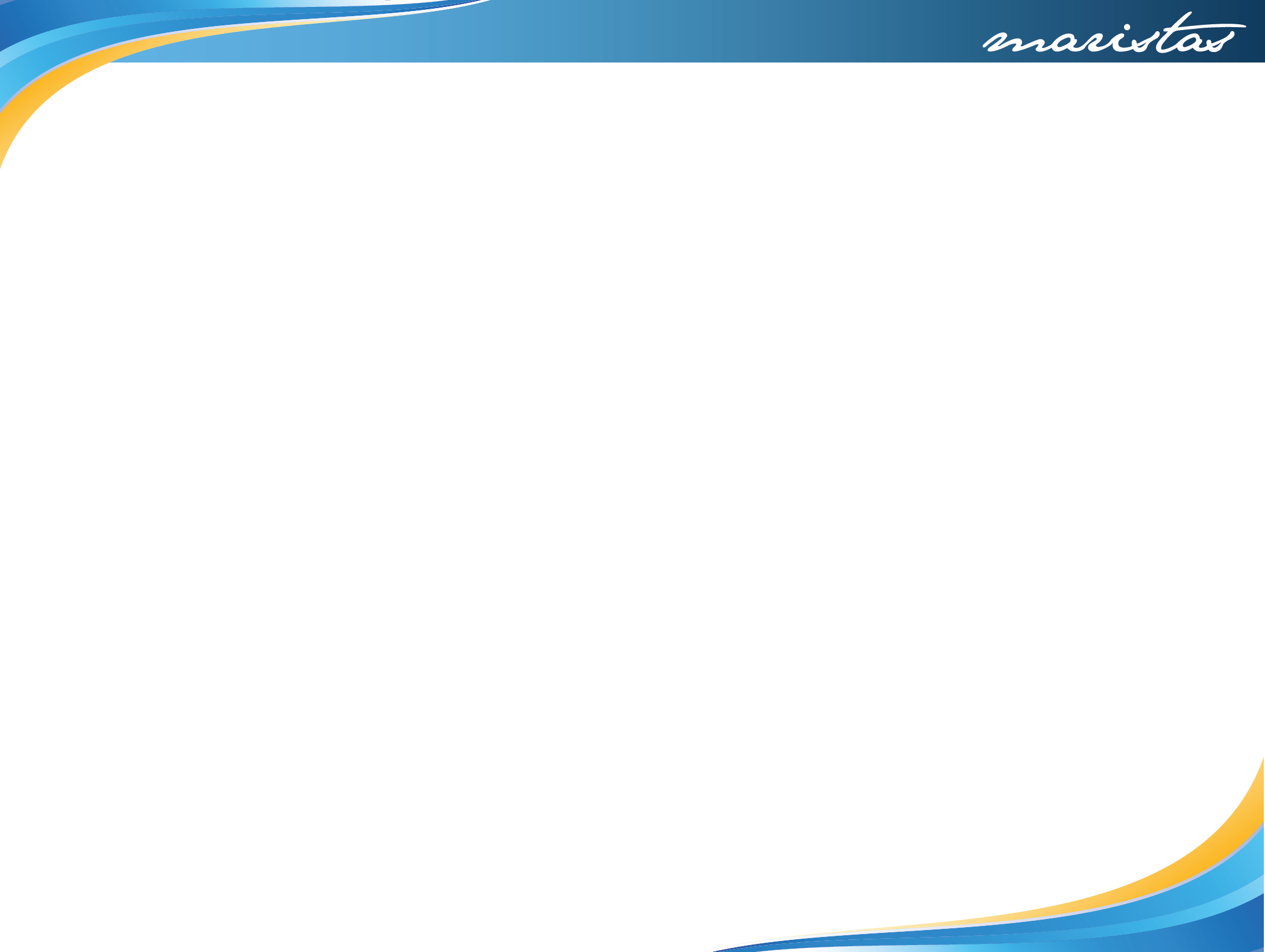 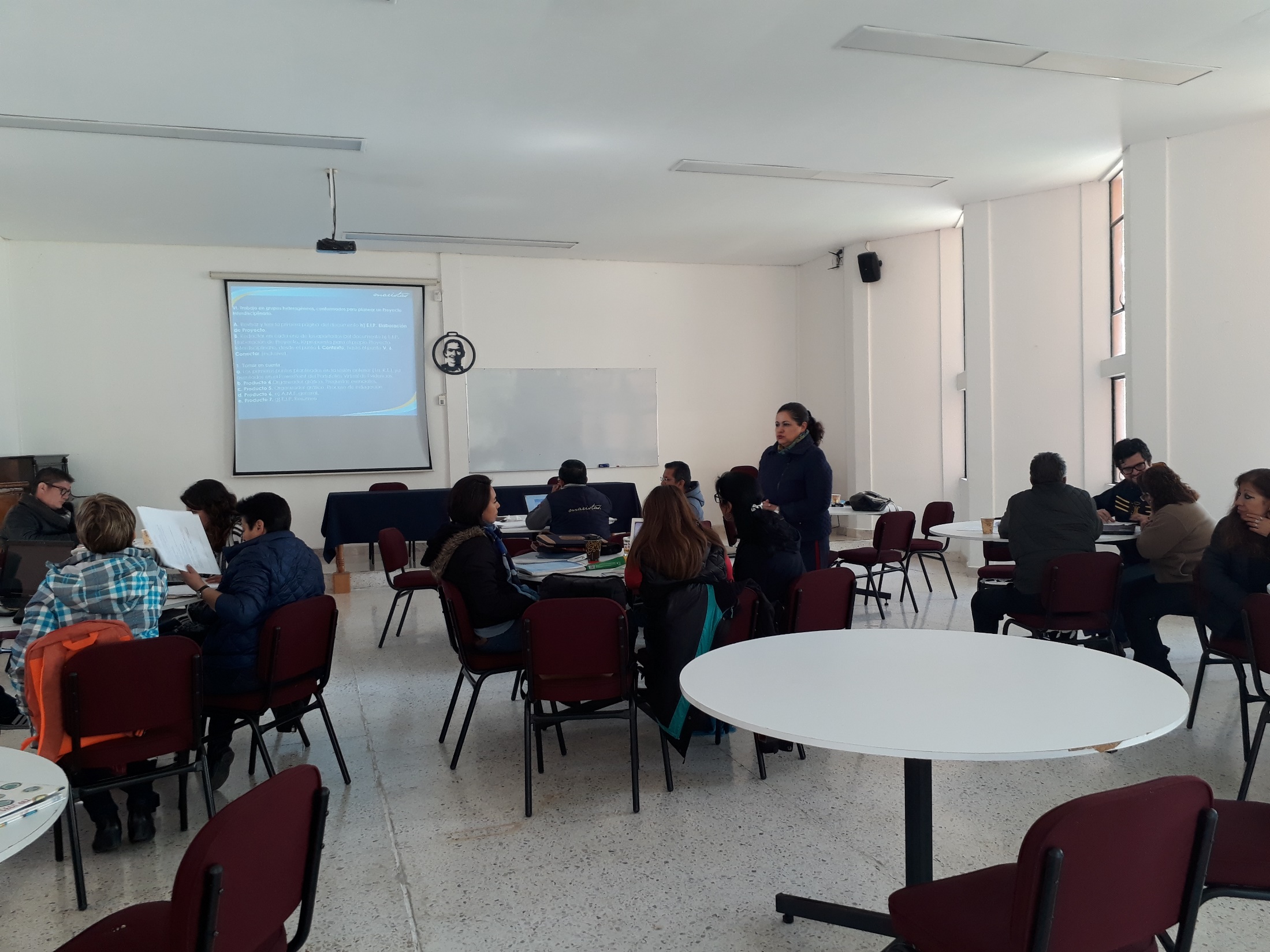